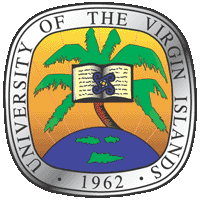 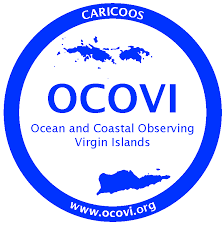 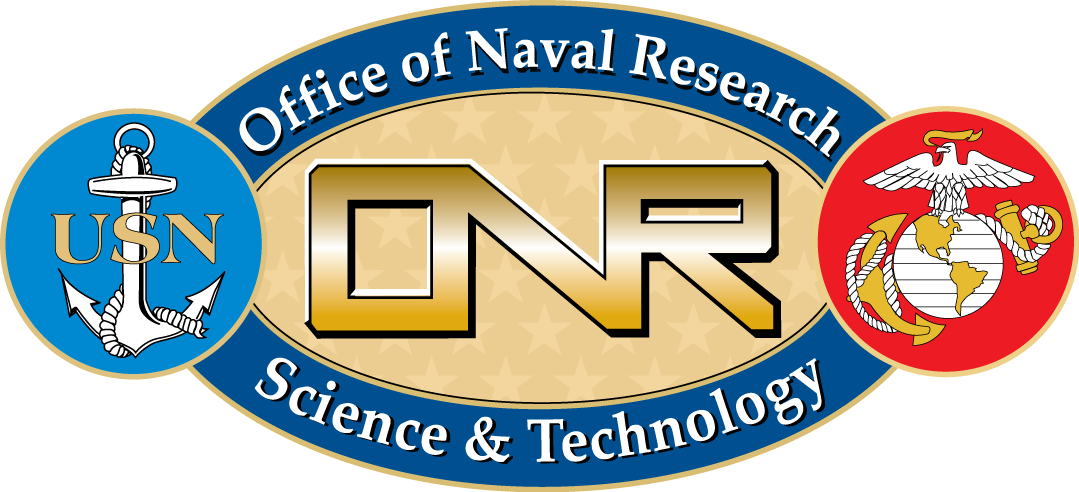 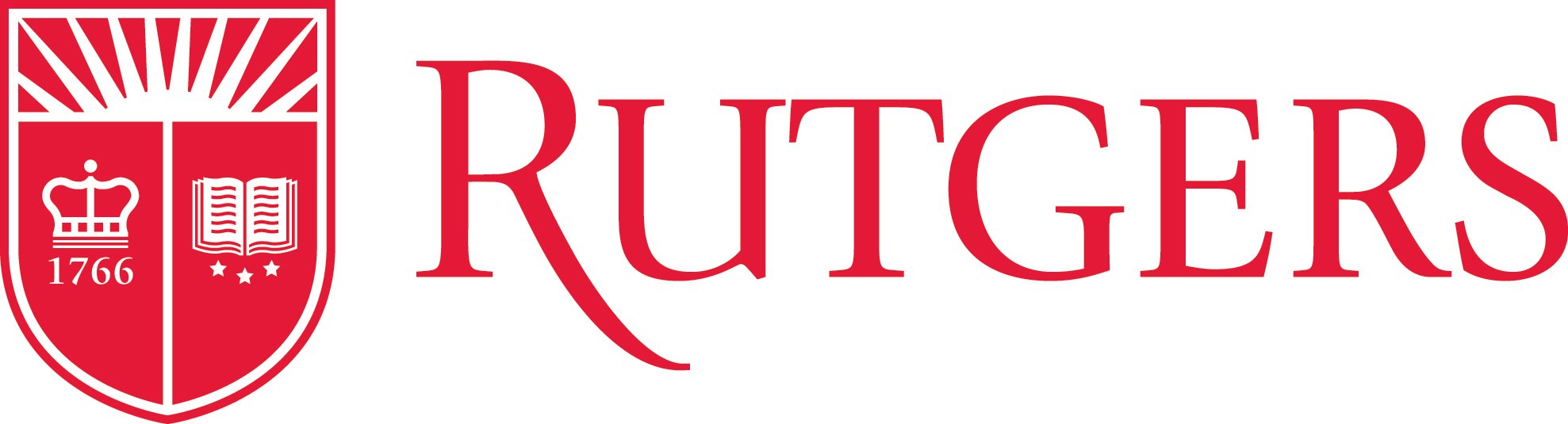 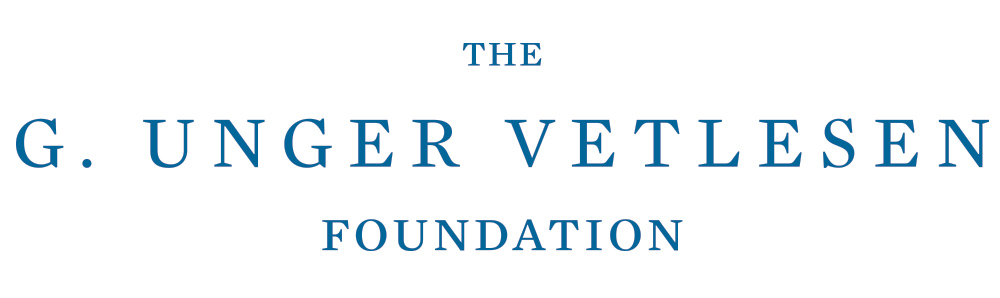 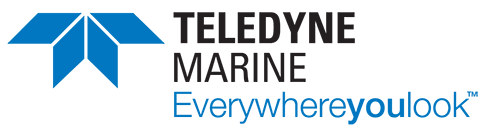 Observing Essential Ocean Features in the Eastern Caribbean for a Safe and Predicted Ocean
Joe Gradone, Travis Miles, Scott Glenn, Doug Wilson, Mike Smith
Ocean Sciences Meeting 2022
Caribbean is a Region of High Risk
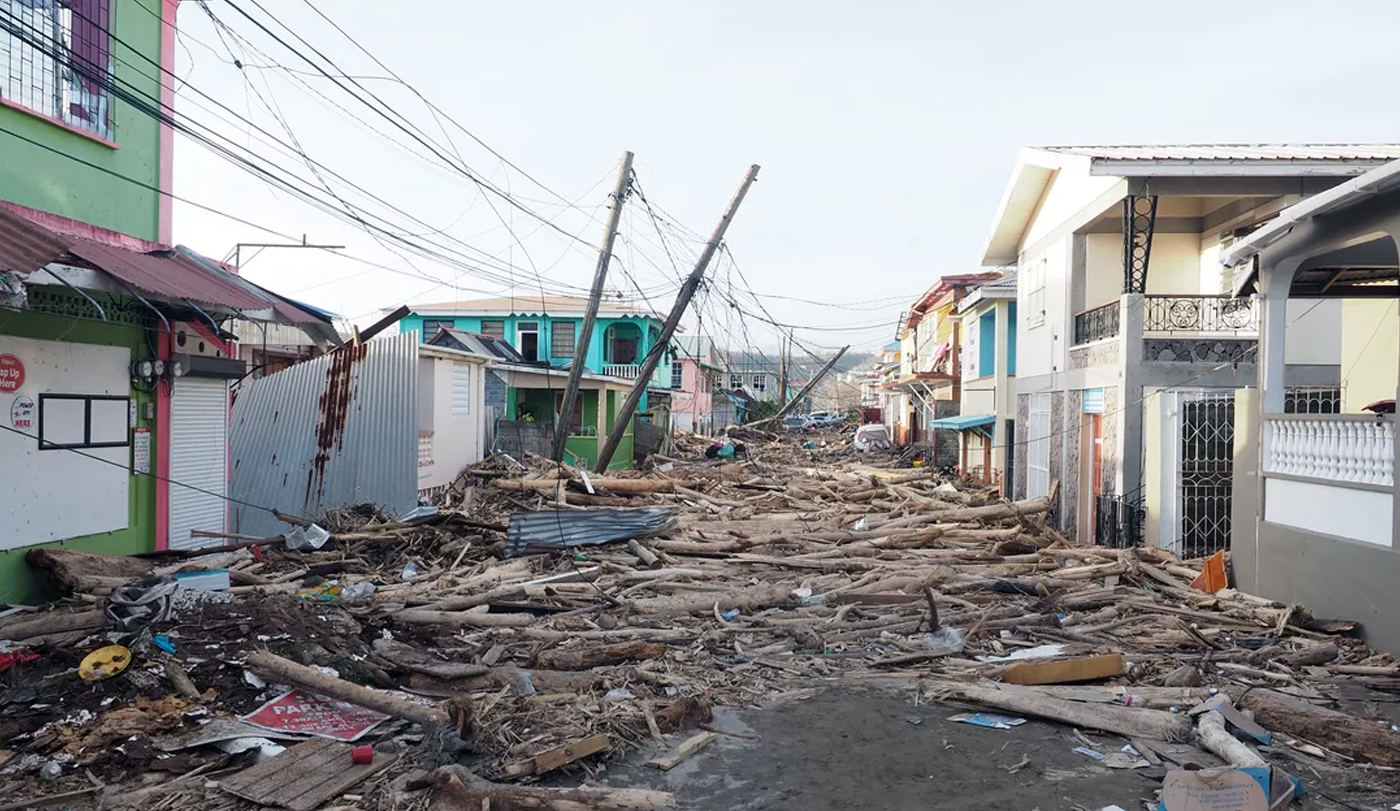 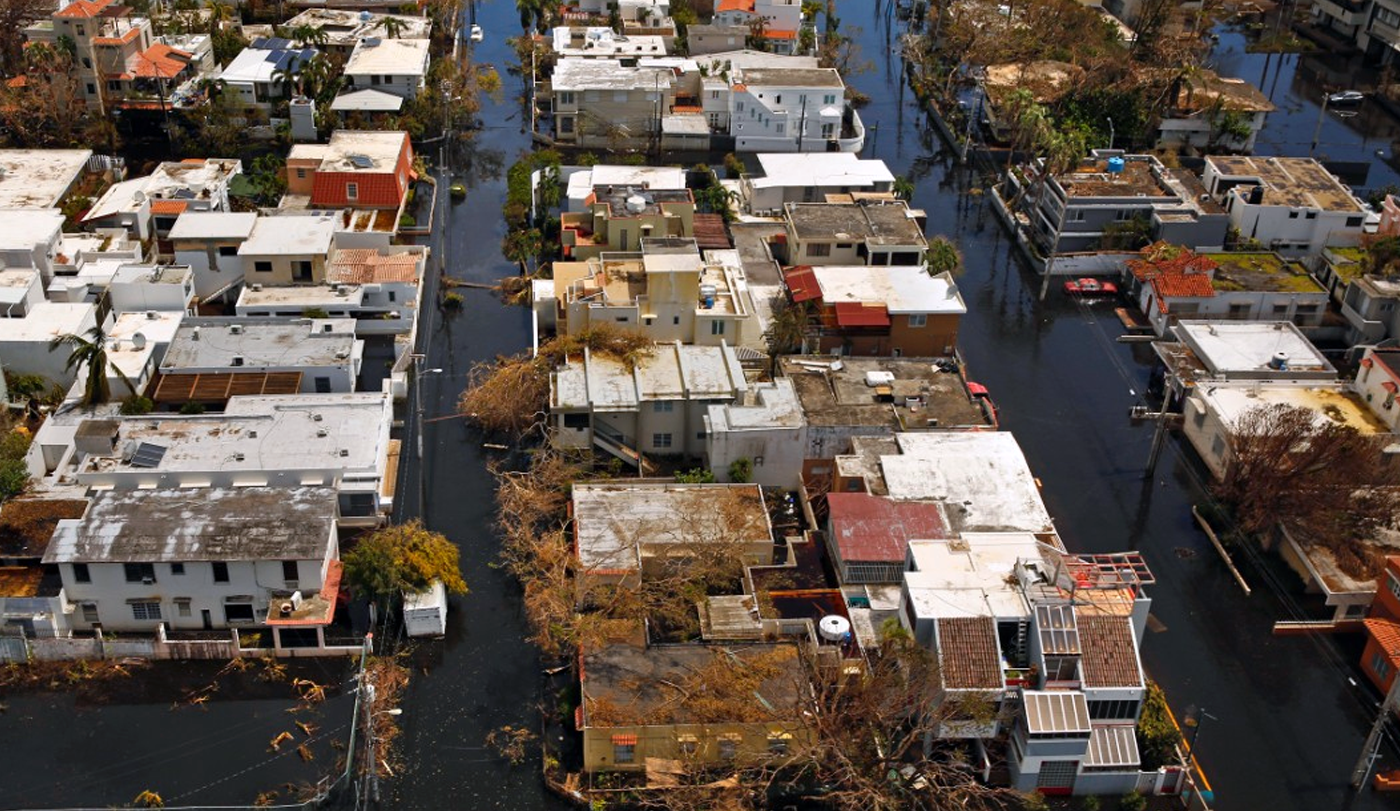 (White, 1974)
~70% of the Caribbean population lives on the coast

Environmentally exposed
Small Island Developing States (SIDS)

Undiversified economies
Tourism
Agriculture
Fisheries

Low availability of resources

High debt rates

Dependence on imports and global markets
Climate Change
Rising sea levels
Coral bleaching
Biodiversity loss

Hurricanes

Earthquakes

Volcanoes
(White, 1974)
Contributing Factors to Environmental Exposure:Climate Scale Circulation/Transport
Cold Deep
Water Transported South
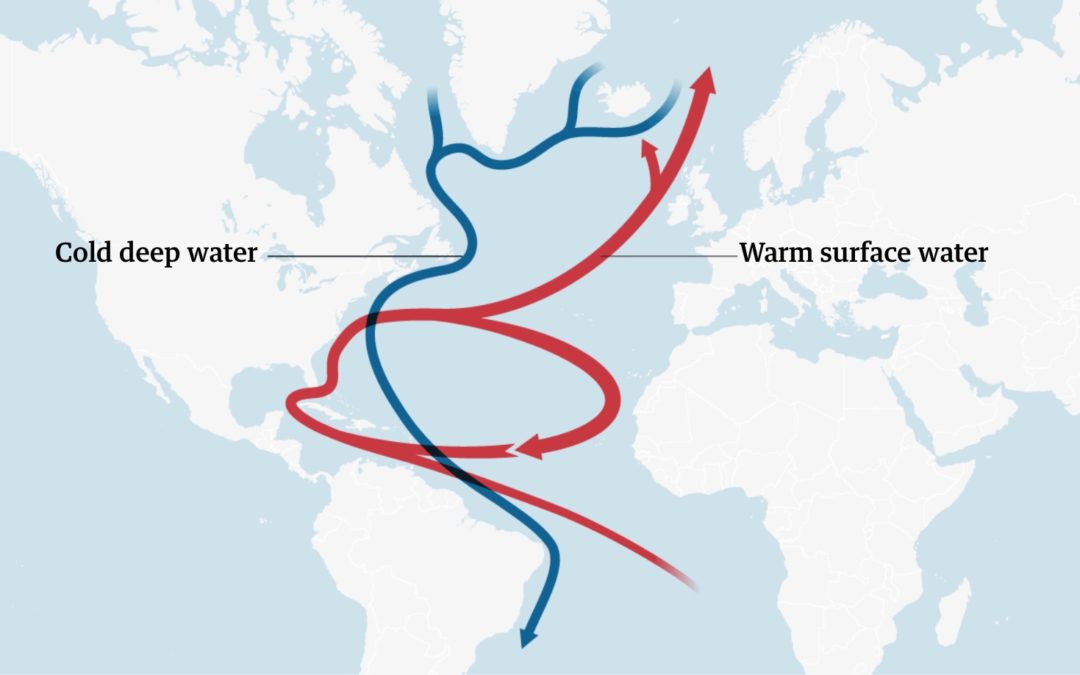 Published 11 April 2018:
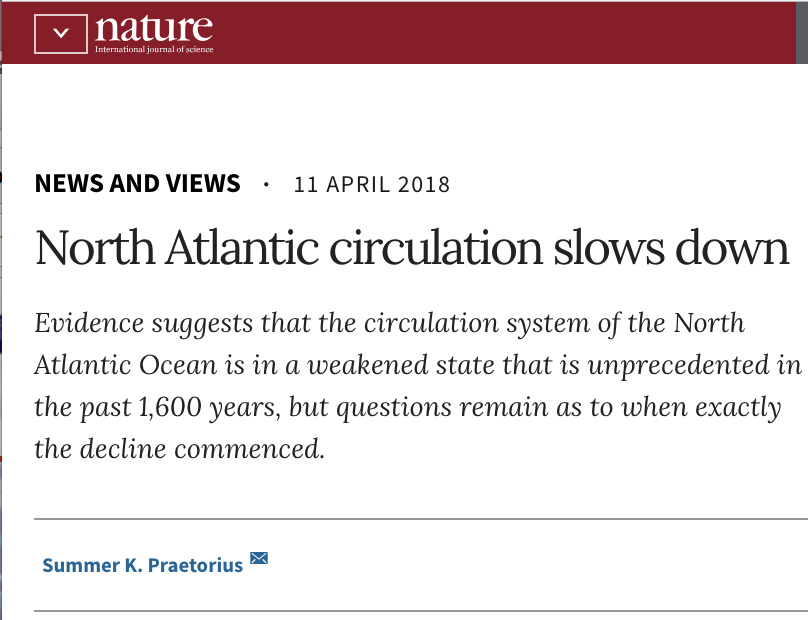 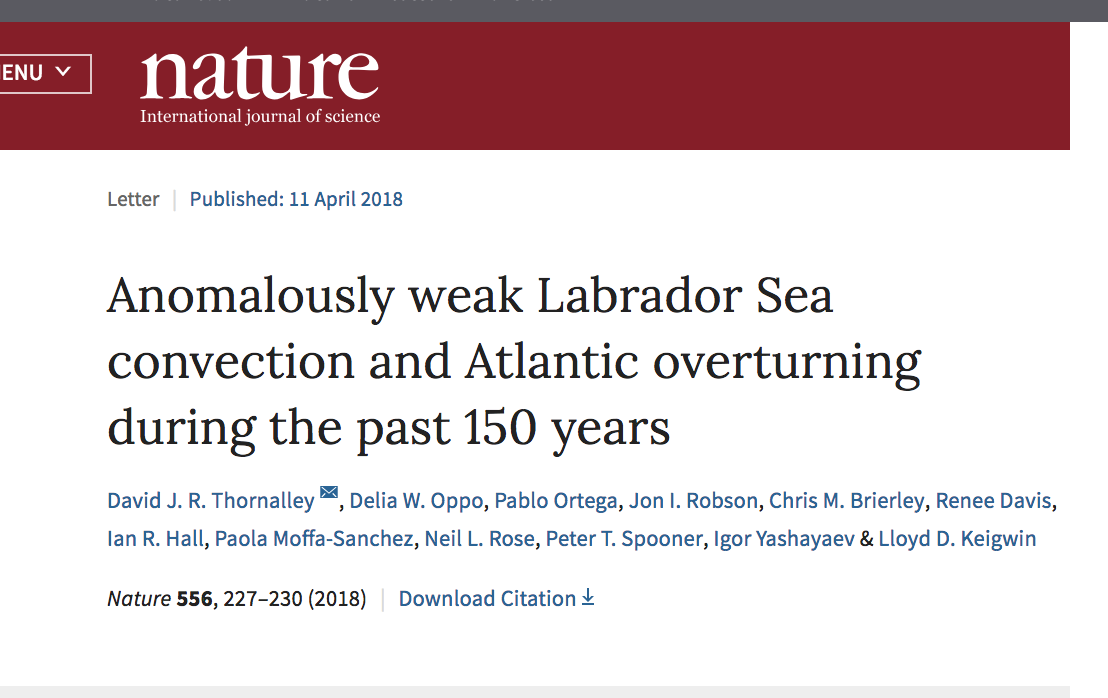 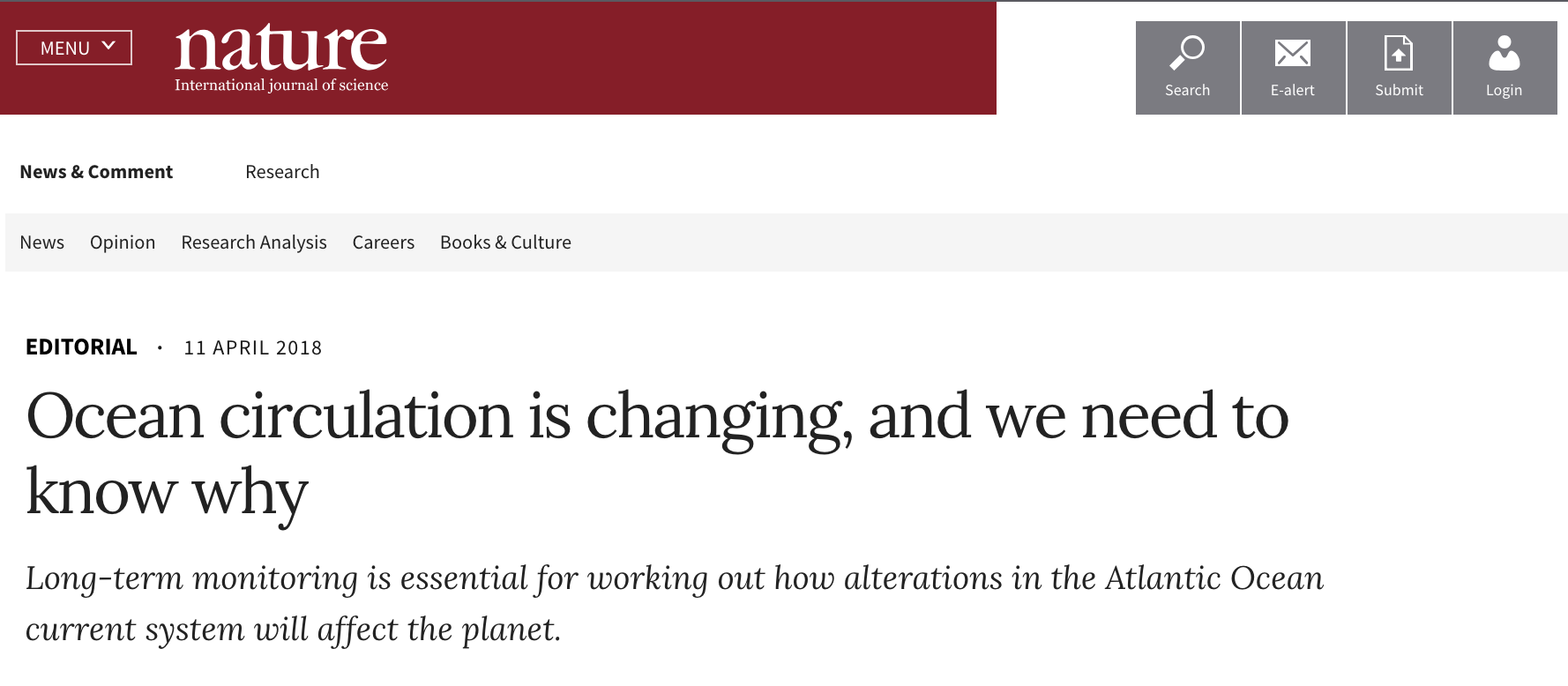 Warm Surface
Water Transported North
Changes in AMOC impact the Planet!
Contributing Factors to Environmental Exposure:Regional Scale Circulation/Transport
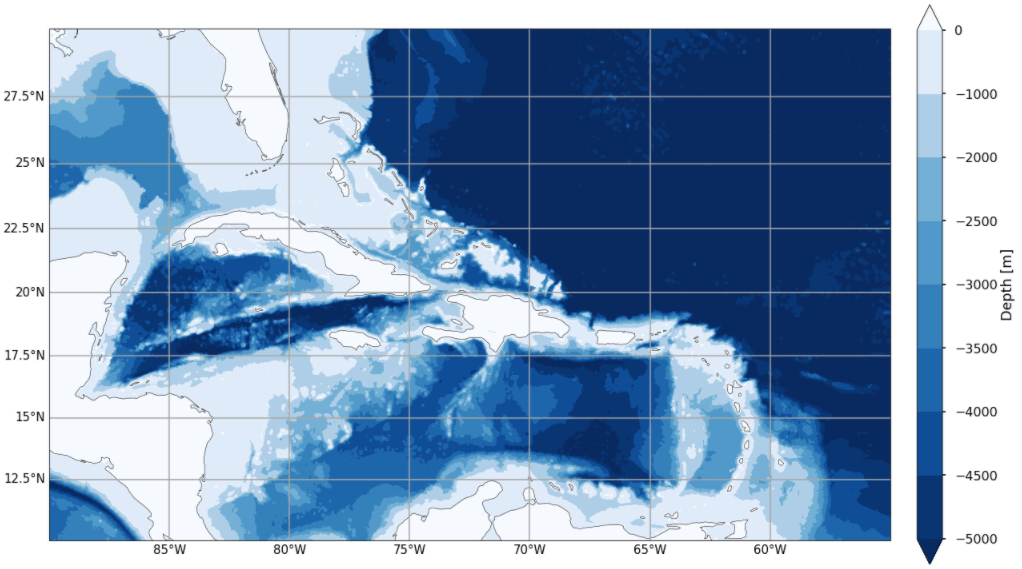 Freshwater Plumes in the Caribbean
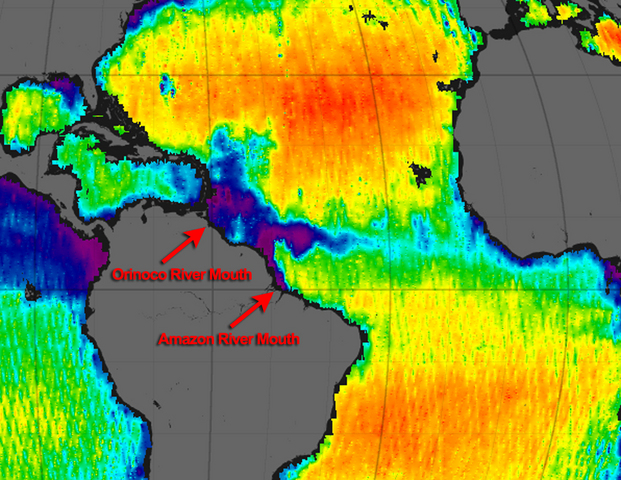 Salty
Atlantic Ocean
Freshwater Plume
NASA Goddard
AKA: Ingredient for Hurricanes!
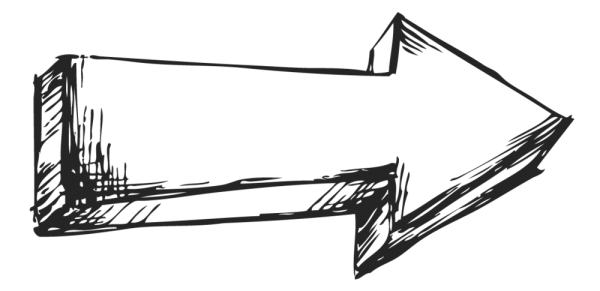 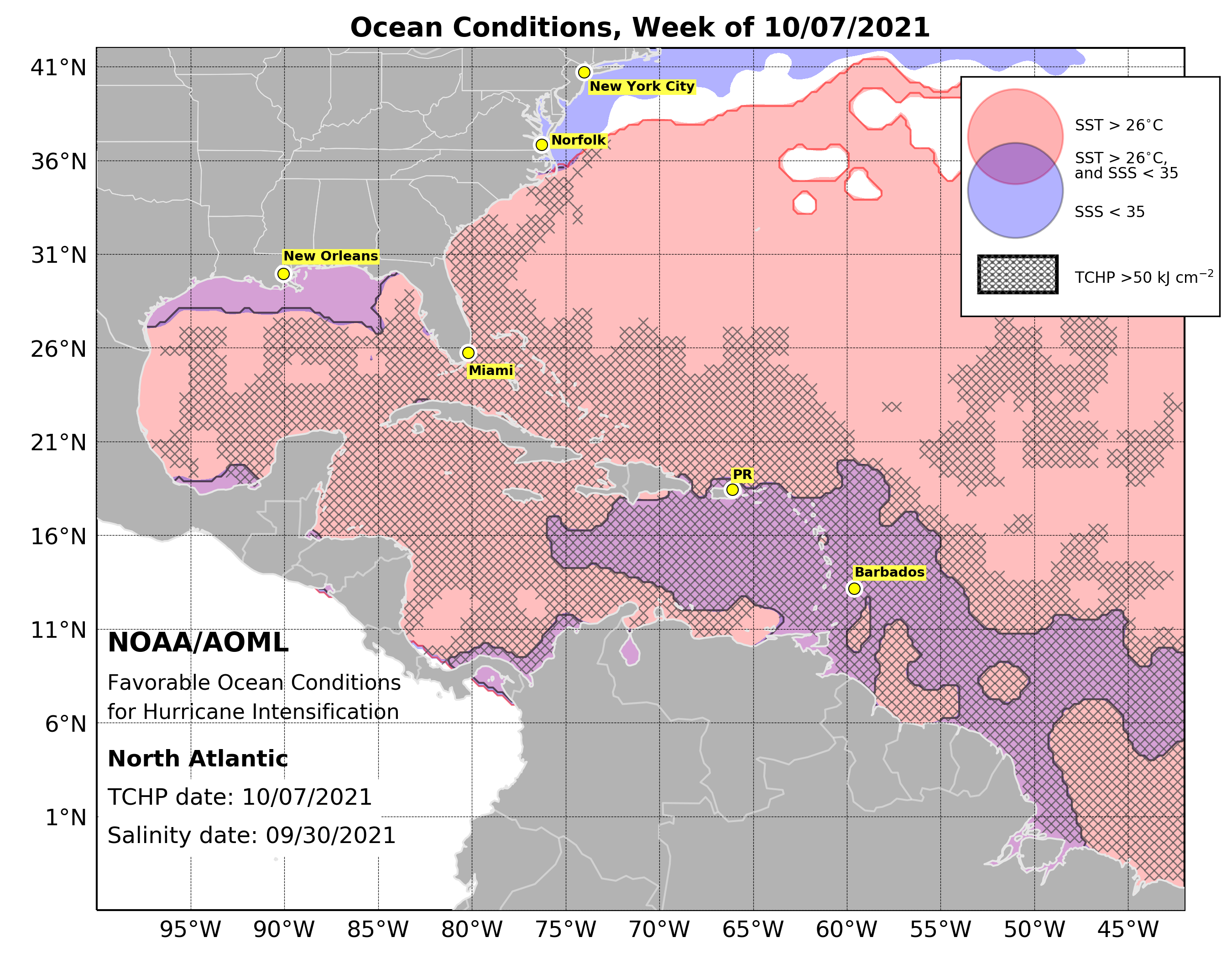 Essential Ocean Features as Ingredients for Hurricanes
Caribbean Warm Pool = fuel

Barrier layers prevent vertical mixing and SST cooling
Small Island Developing States (SIDS)

Undiversified economies
Tourism
Agriculture
Fisheries

Low availability of resources

High debt rates

Dependence on imports and global markets
Climate Change
Rising sea levels
Coral bleaching
Biodiversity loss

Hurricanes

Earthquakes

Volcanoes
~70% of the Caribbean population lives on the coast

Environmentally exposed
Caribbean Warm Pool
Freshwater Barrier Layers
(White, 1974)
As if that wasn’t enough, the Caribbean issignificantly under-sampled!
(Wilson and Johns, 1997, Johns et al. 2002) 
Observations: 1991-1998
(Kirchner et al. 2008) 
Observations: 2002 & 2005
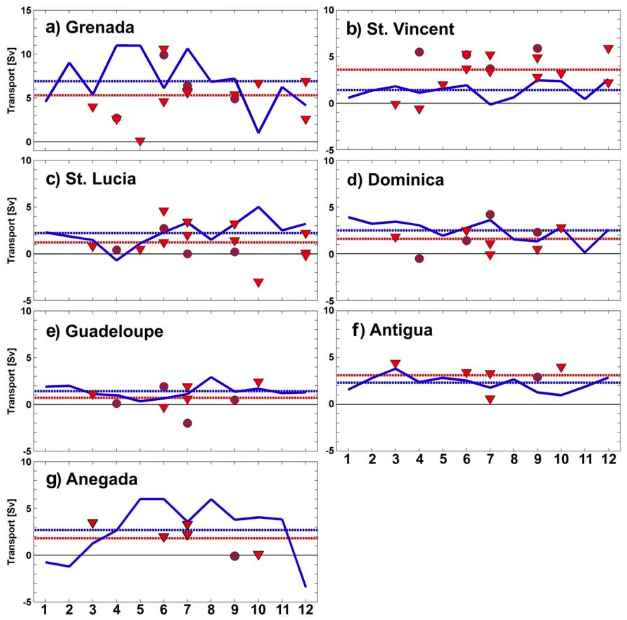 No transport observations in over 15 years!
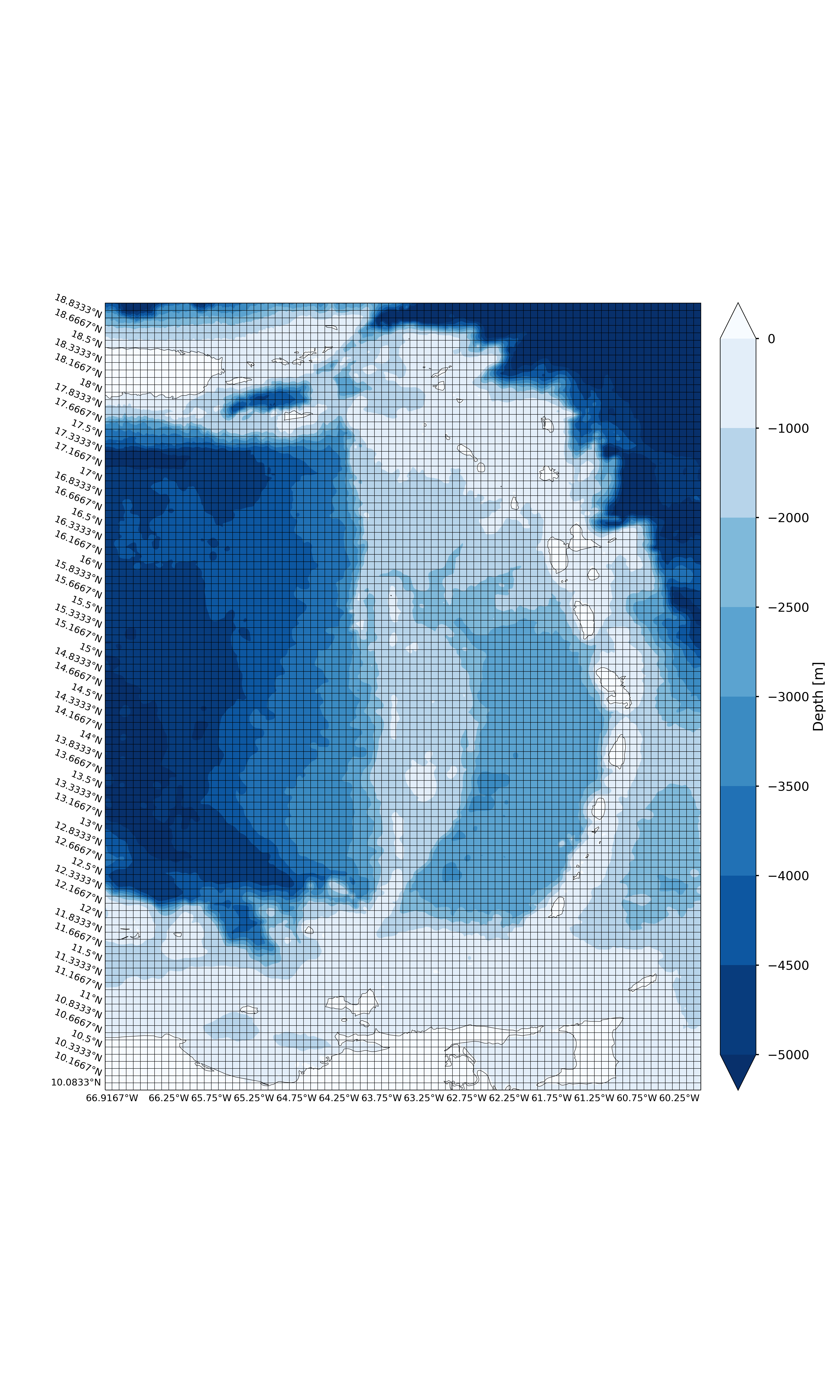 Hard to model small scale features like transport through island passages
Most passages are only a few grid cells!

Hard for models to represent change
Summary
If uncertainty in any component is reduced, then overall risk is reduced!
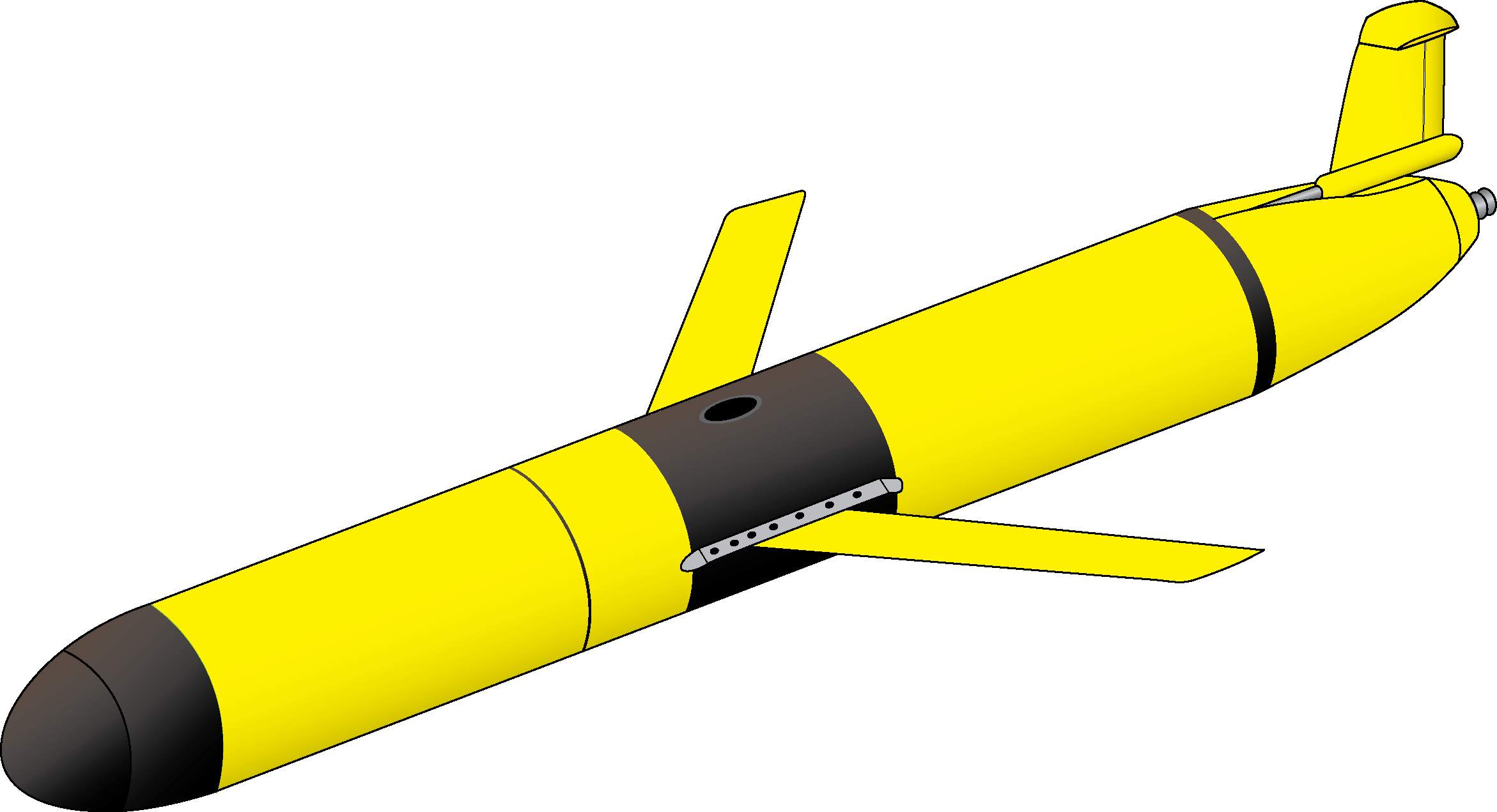 Gliders are a potential tool that can be used to fill this gap!
(White, 1974)
Increasing Salinity 
Essential Ocean Features/Processes in the Surface Ocean
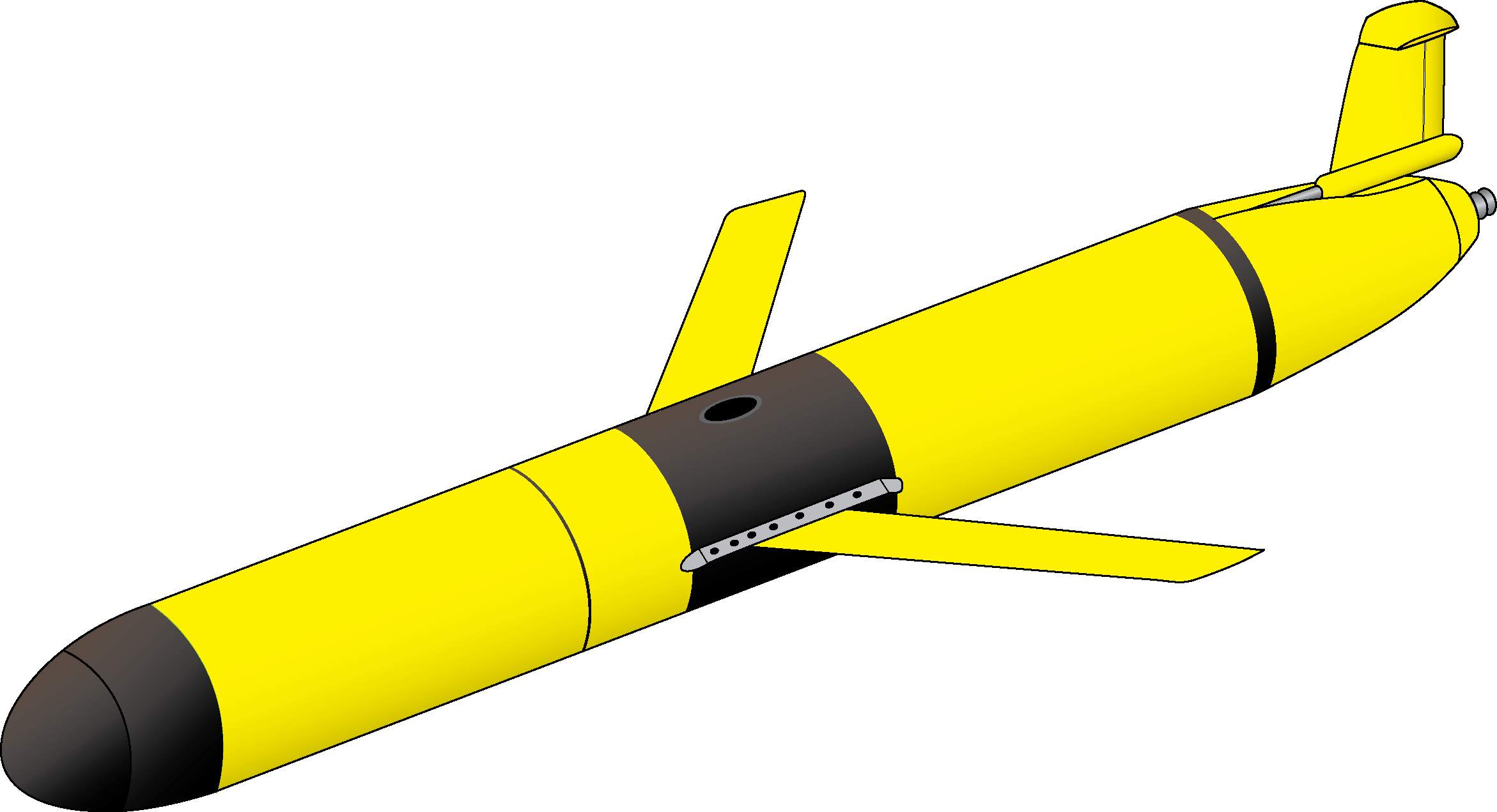 Barrier
Layer
Warm
Pool
Temperature ✓
 Increasing Depth
Salinity ✓
Currents ?
Increasing Temperature 
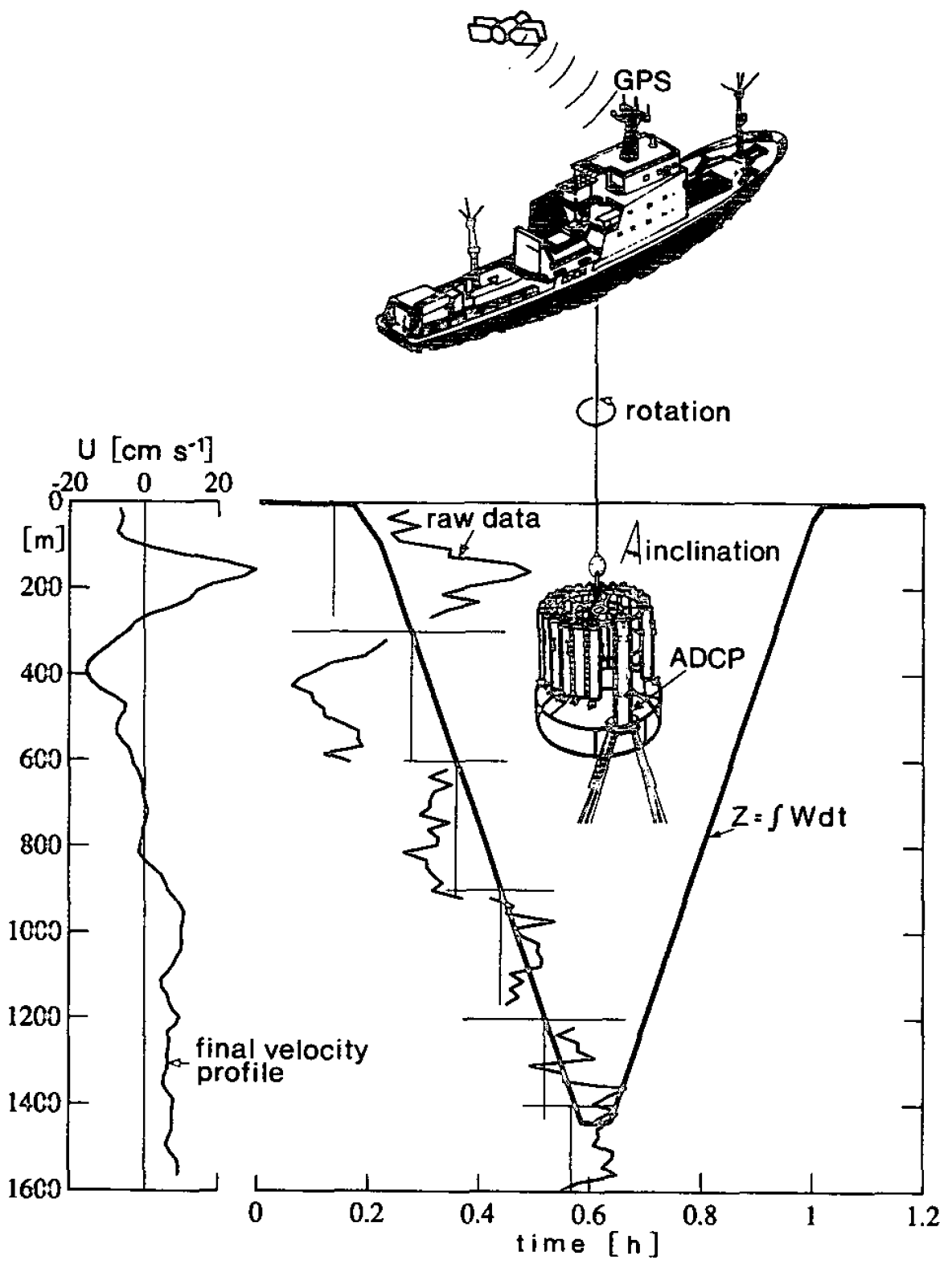 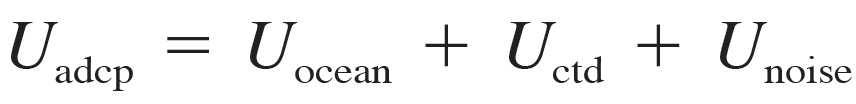 Visbeck et al. (2002)
Least Squares Linear Inversion
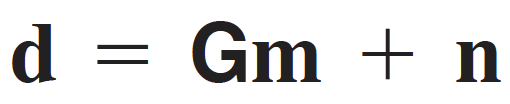 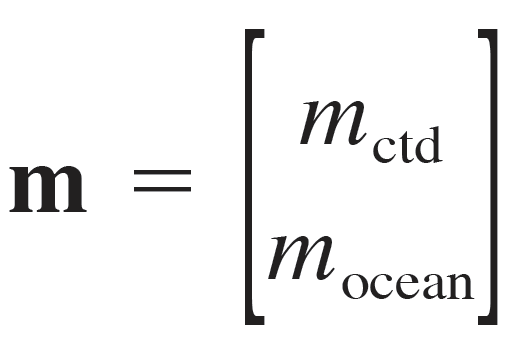 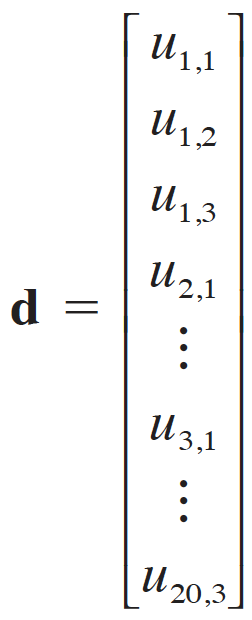 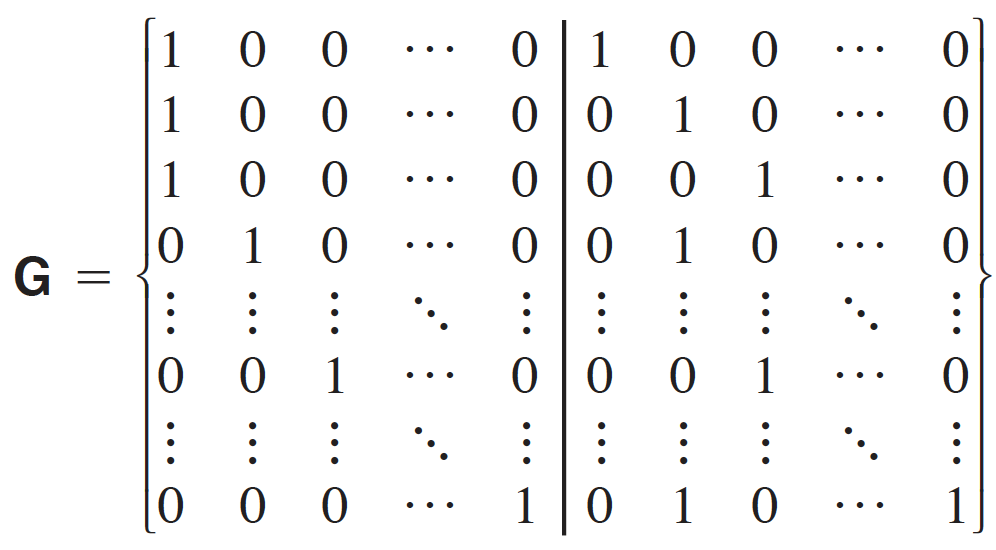 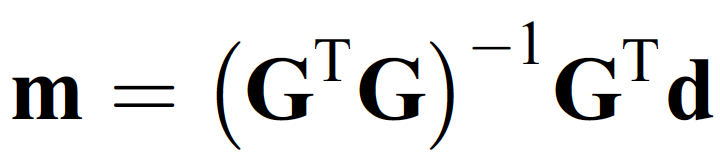 Solution:
Visbeck et al. (2002)
Raw Glider ADCP Data
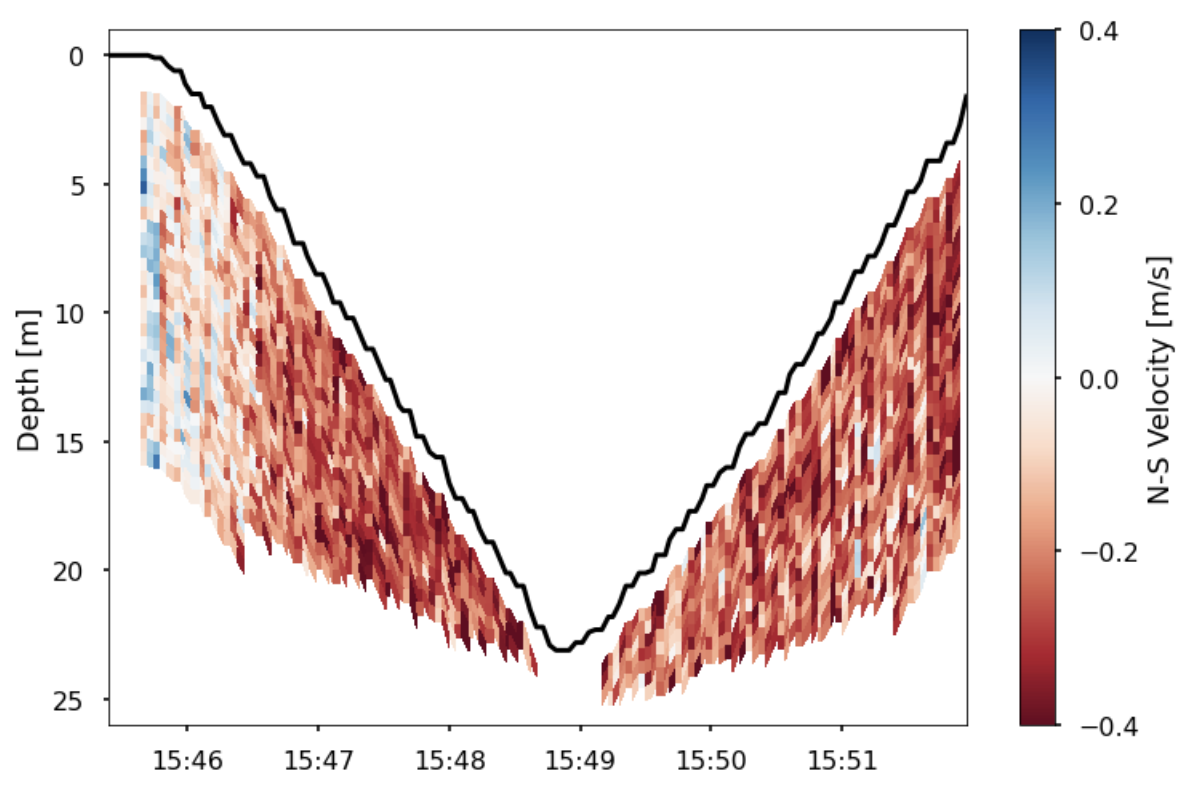 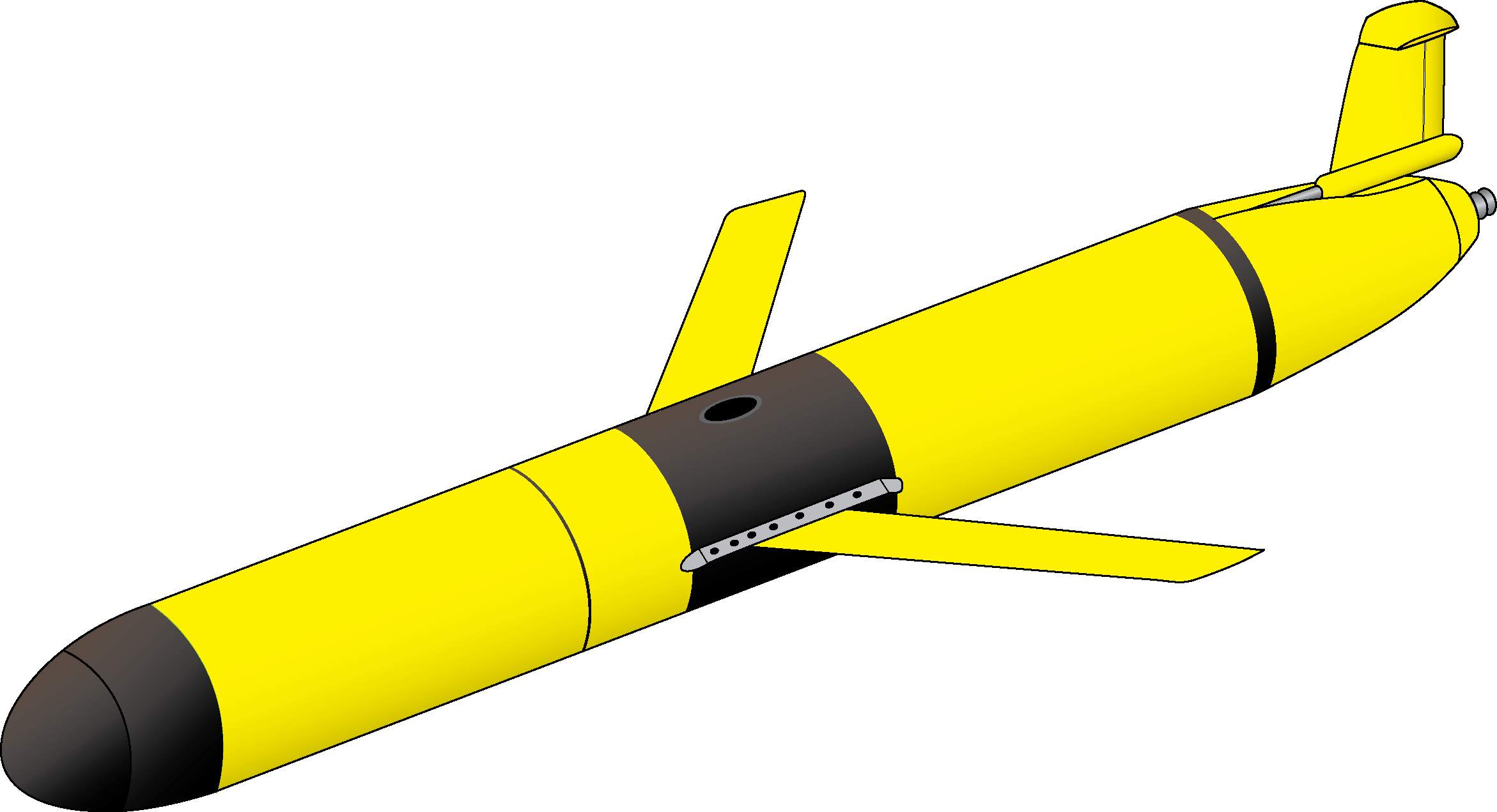 ~26°
Depth
Estimated Glider Horizontal Velocity
Two Methods for Adapting the Least Squares Inversion to Glider Applications
Barotropic (Depth Average) Velocity: Constrain the solution using glider depth averaged velocity


Baroclinic (Depth Varying) Velocity: Calculate dU/dz and integrate over 1 m bins (shear is independent of glider motion)
Visbeck et al. (2002) Todd et al. (2011, 2017) Miles et al. (2015)
Raw ADCP Data
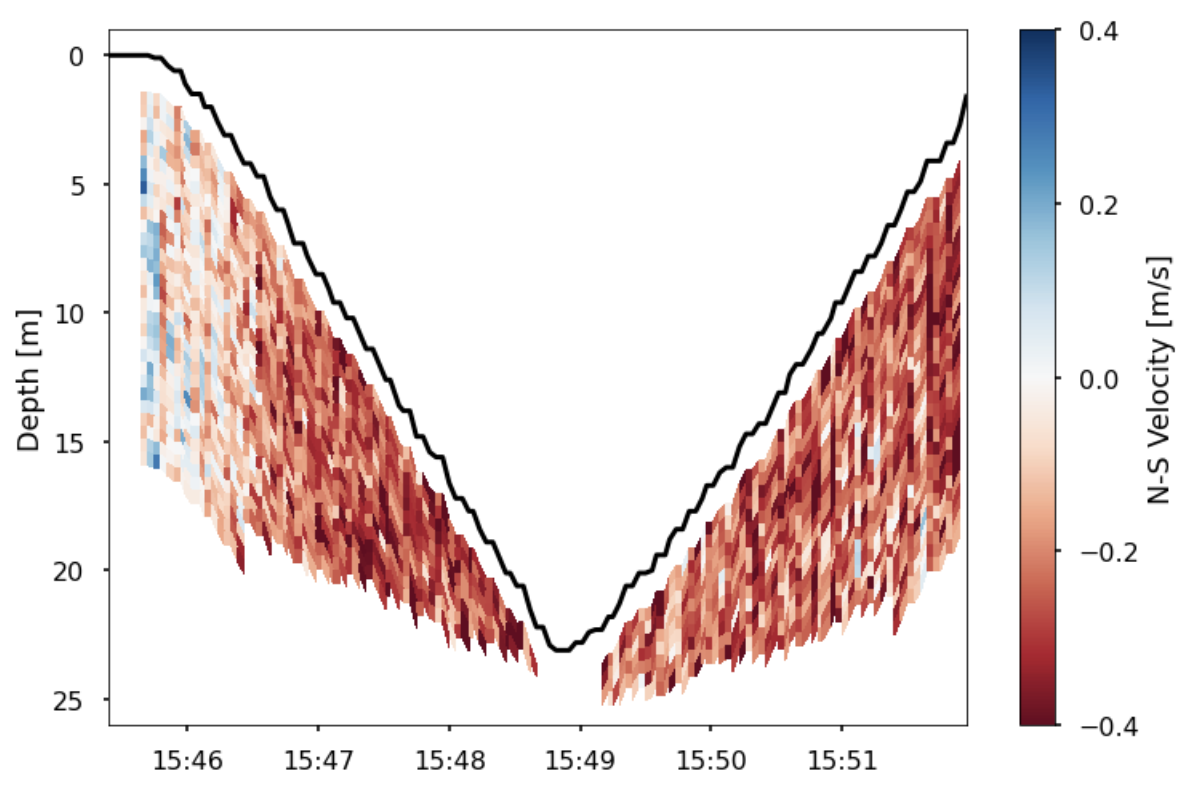 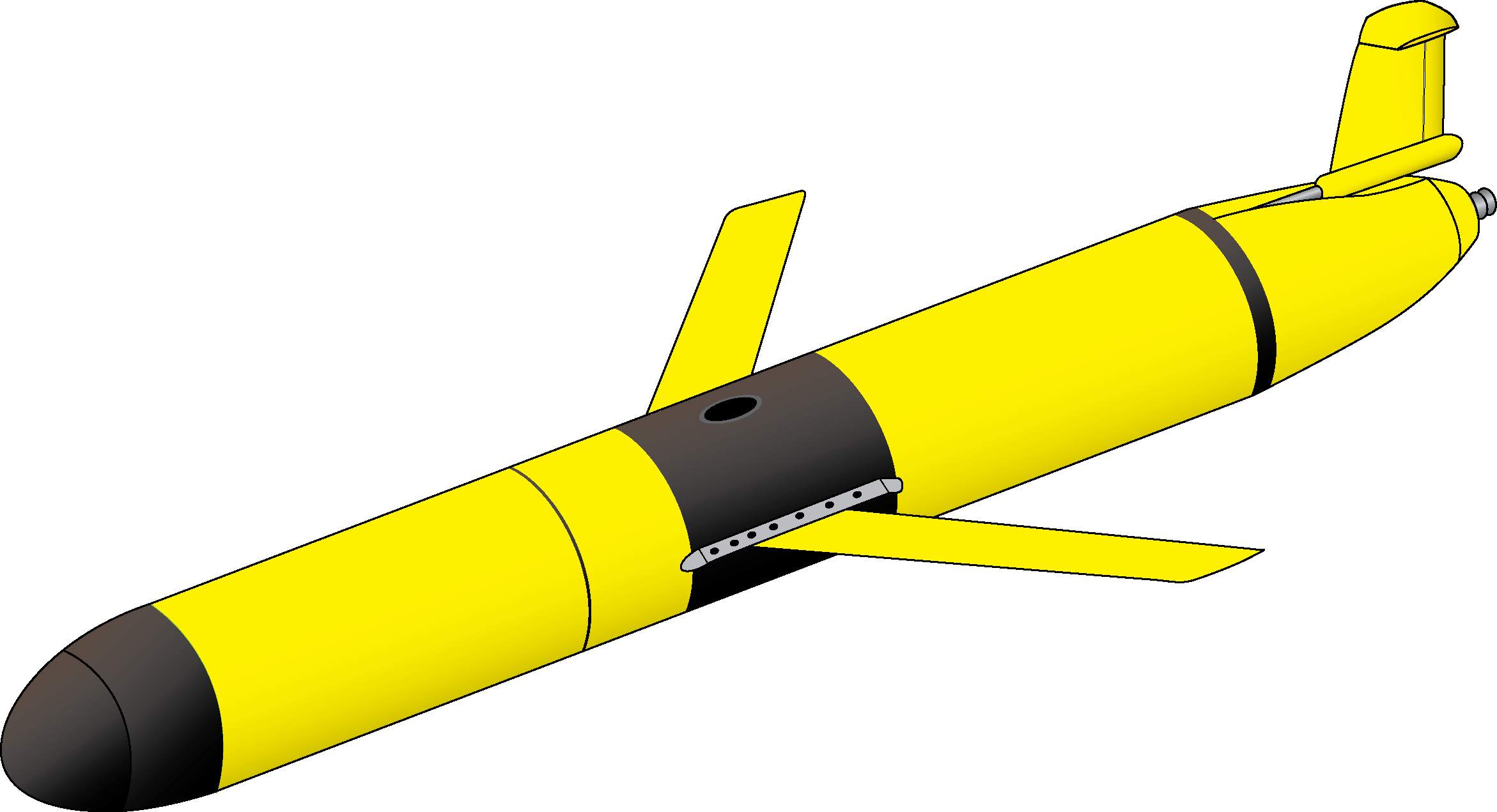 ~26°
Depth
Estimated Glider Horizontal Velocity
Processed ADCP Data
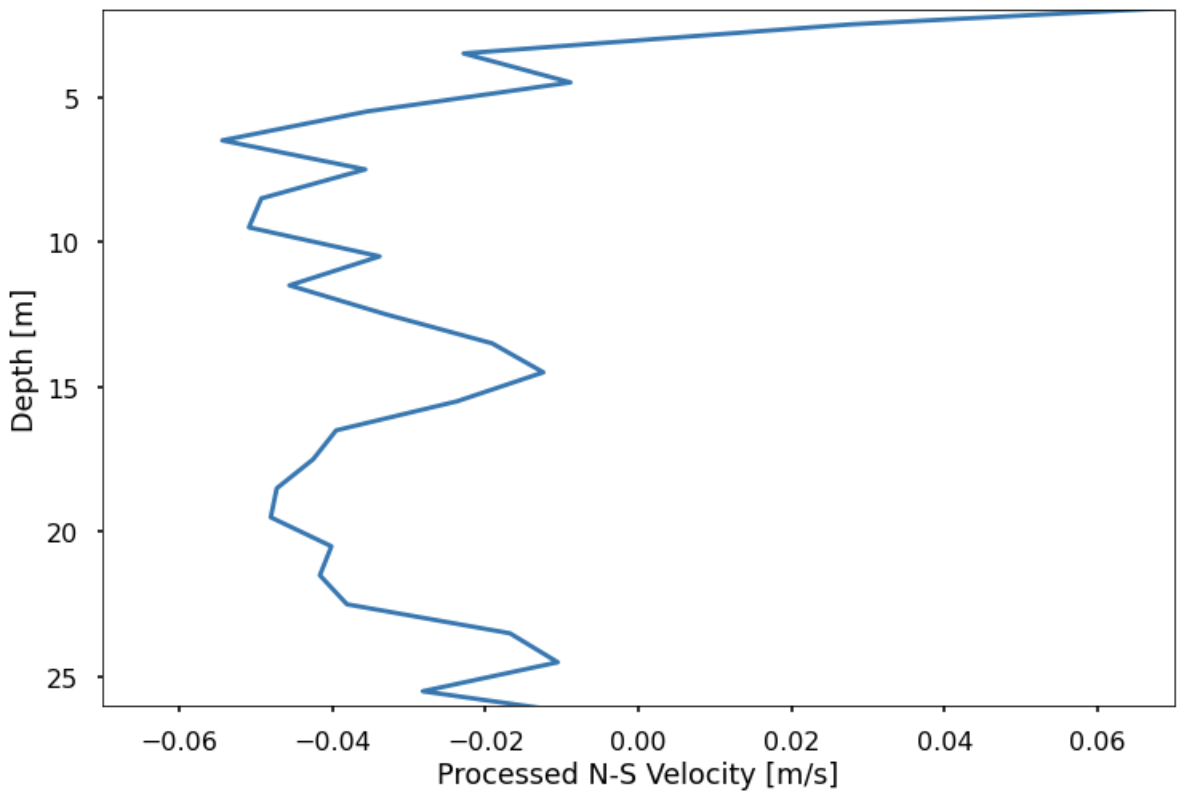 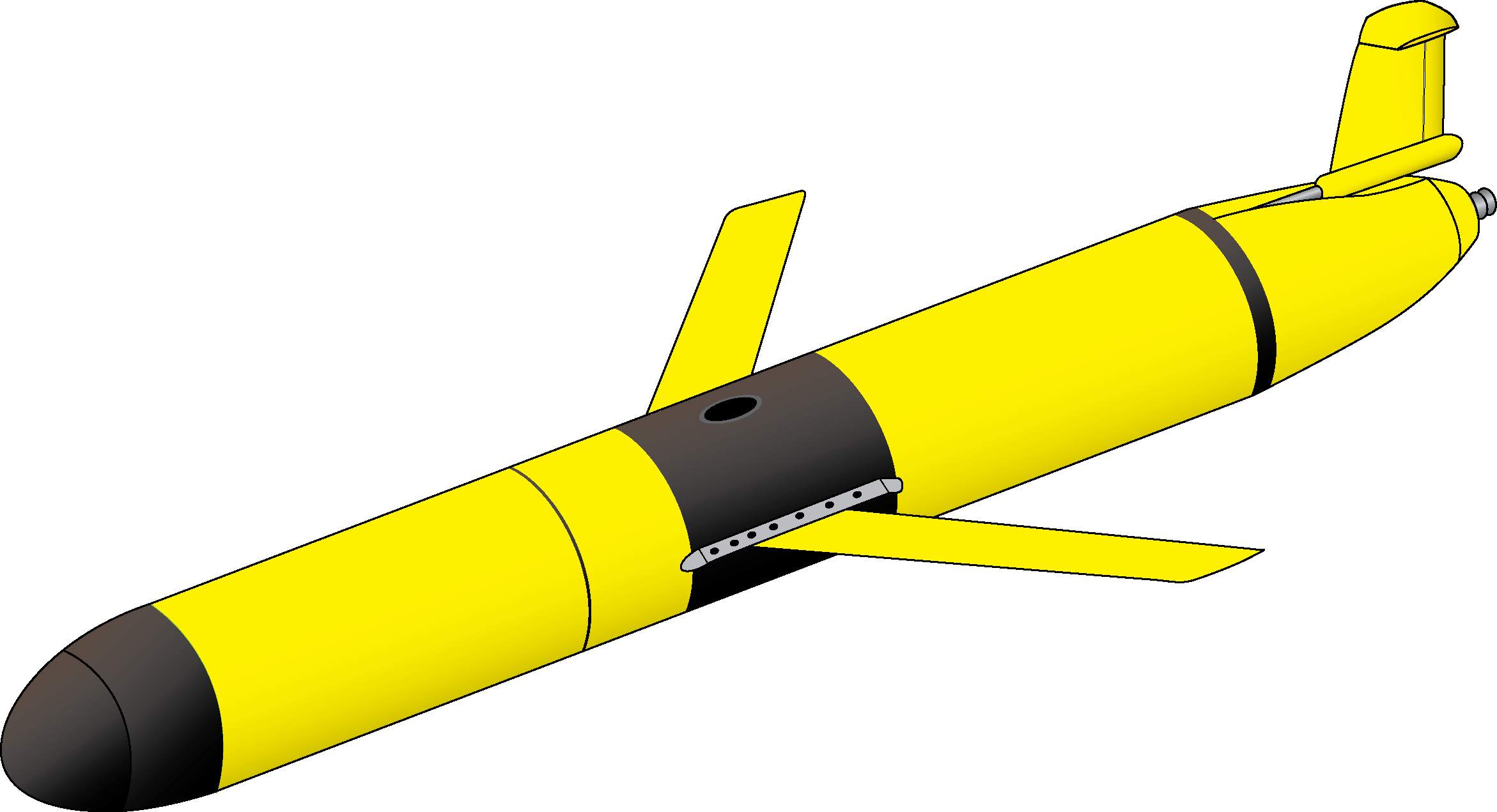 ~26°
Depth
Estimated Glider Horizontal Velocity
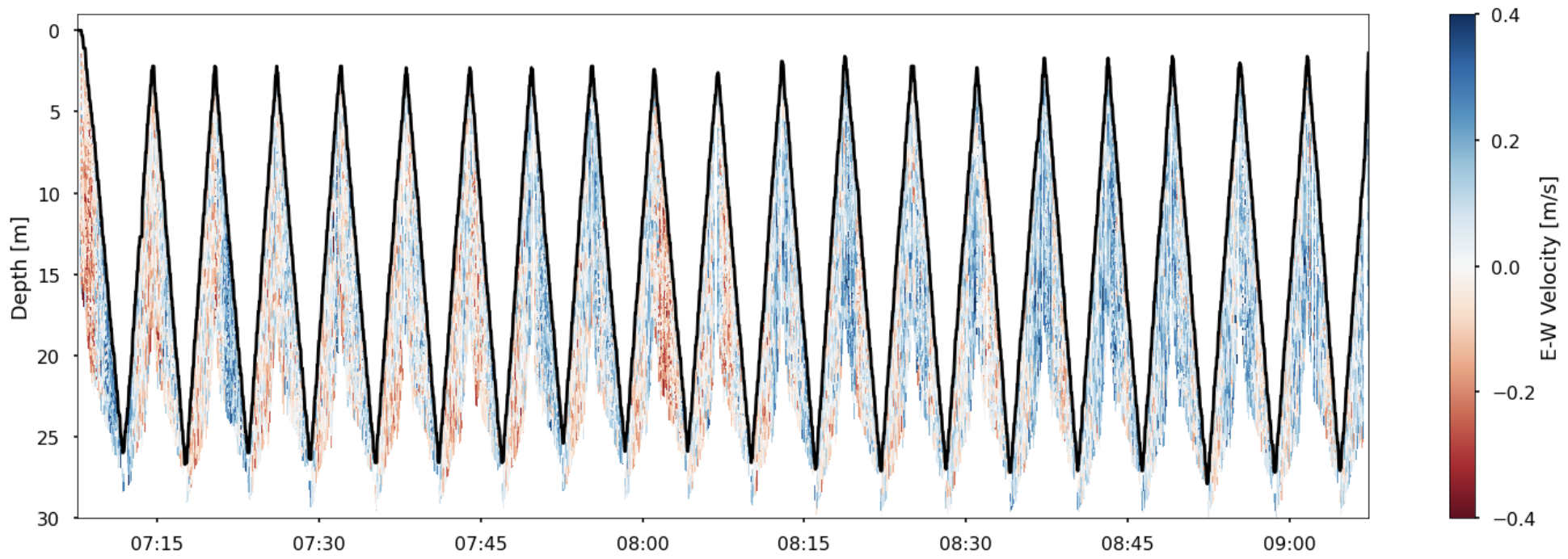 Slocum Glider On-Board Data Processor
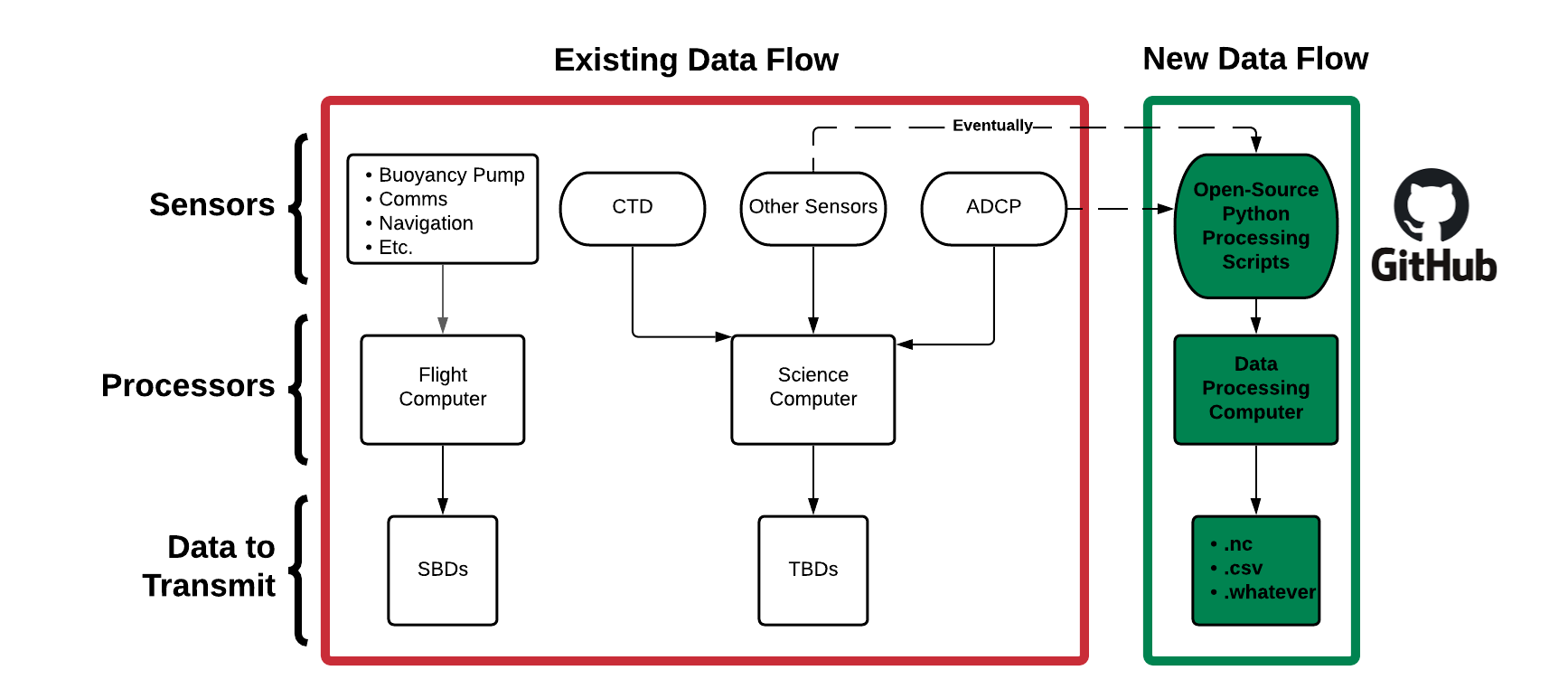 Slocum Glider On-Board Data Processor: Next Steps
Code integrated  Prepping vehicle for bench testing

Winter 2022 deep water test (New RDI Pathfinder ADCP)

First field test of on-board processor (Spring 2022)

Improve processing code efficiency
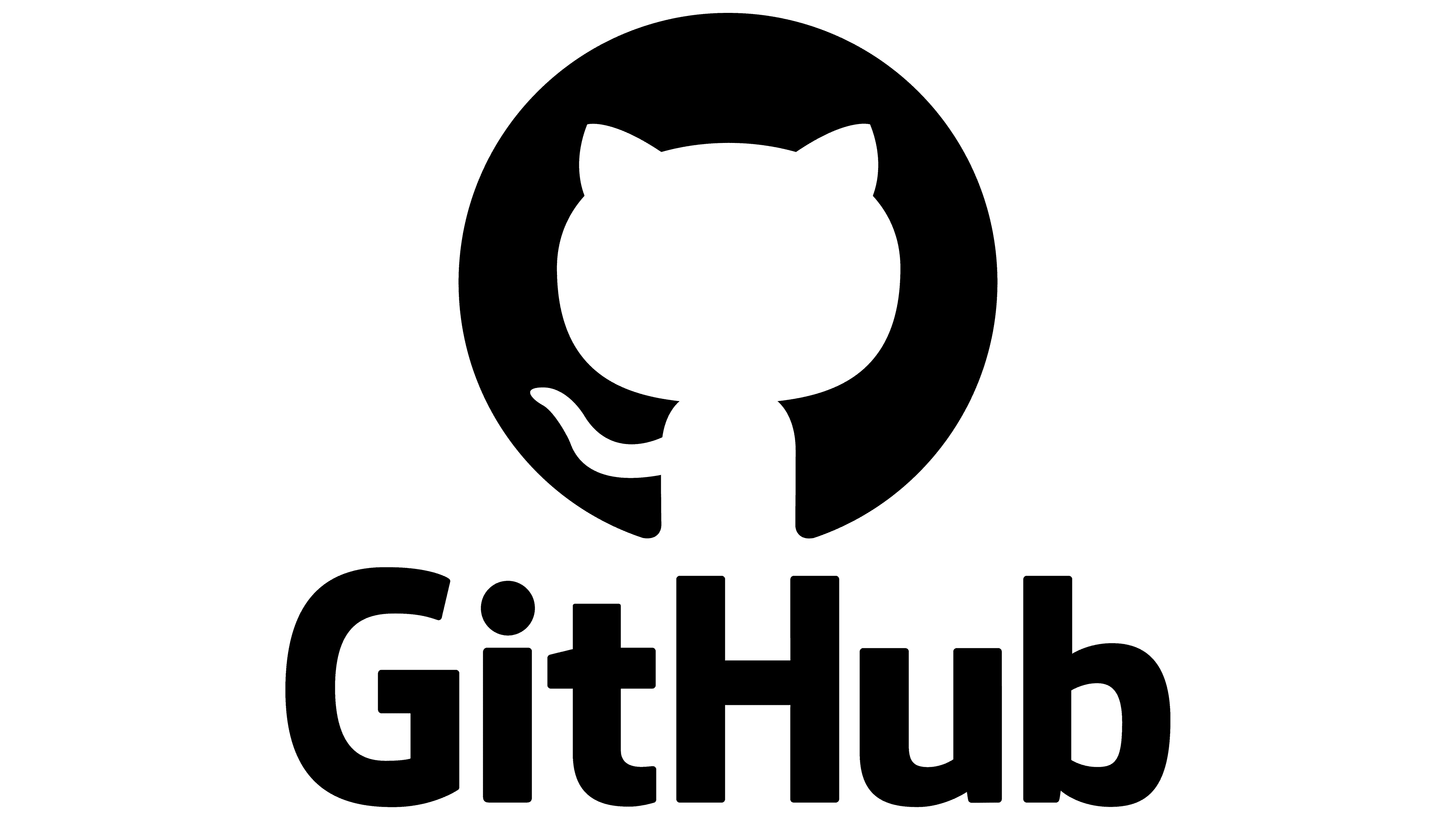 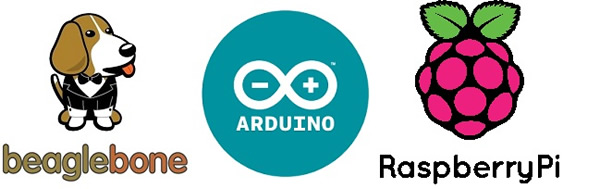 https://github.com/JGradone/Glider_ADCP_Real_Time_Processing
Transport Observation through Caribbean Passages
from a Slocum Glider ADCP
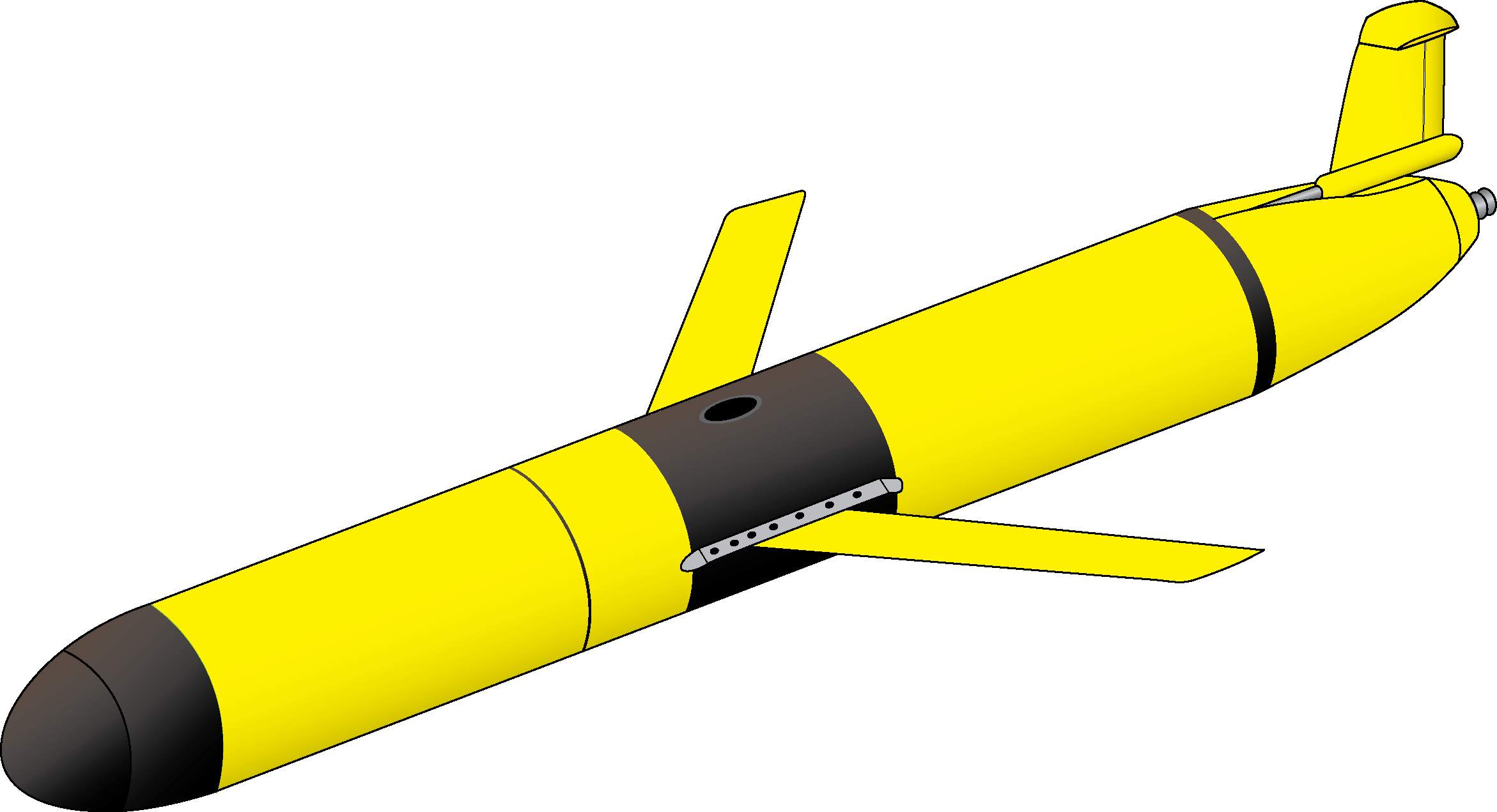 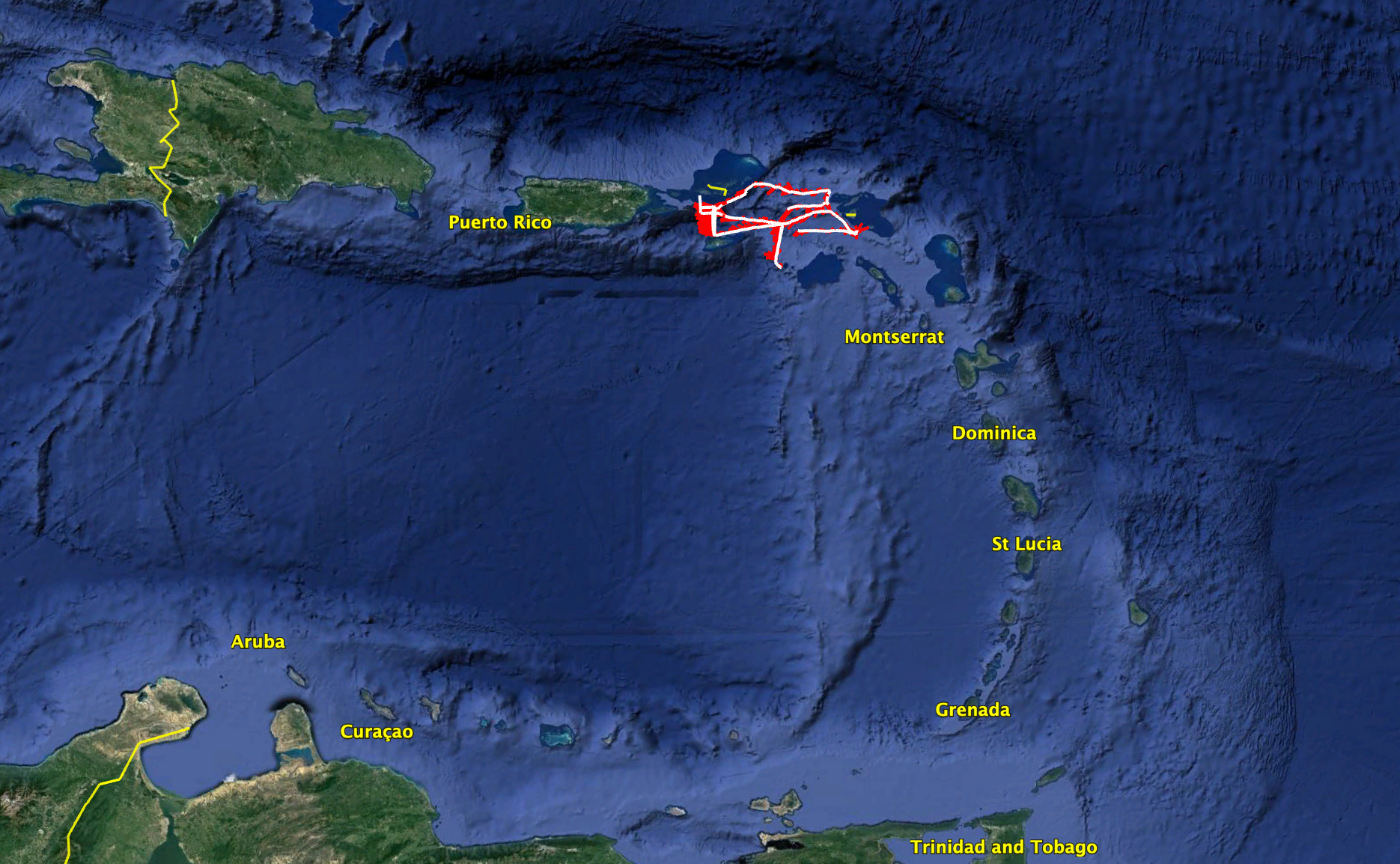 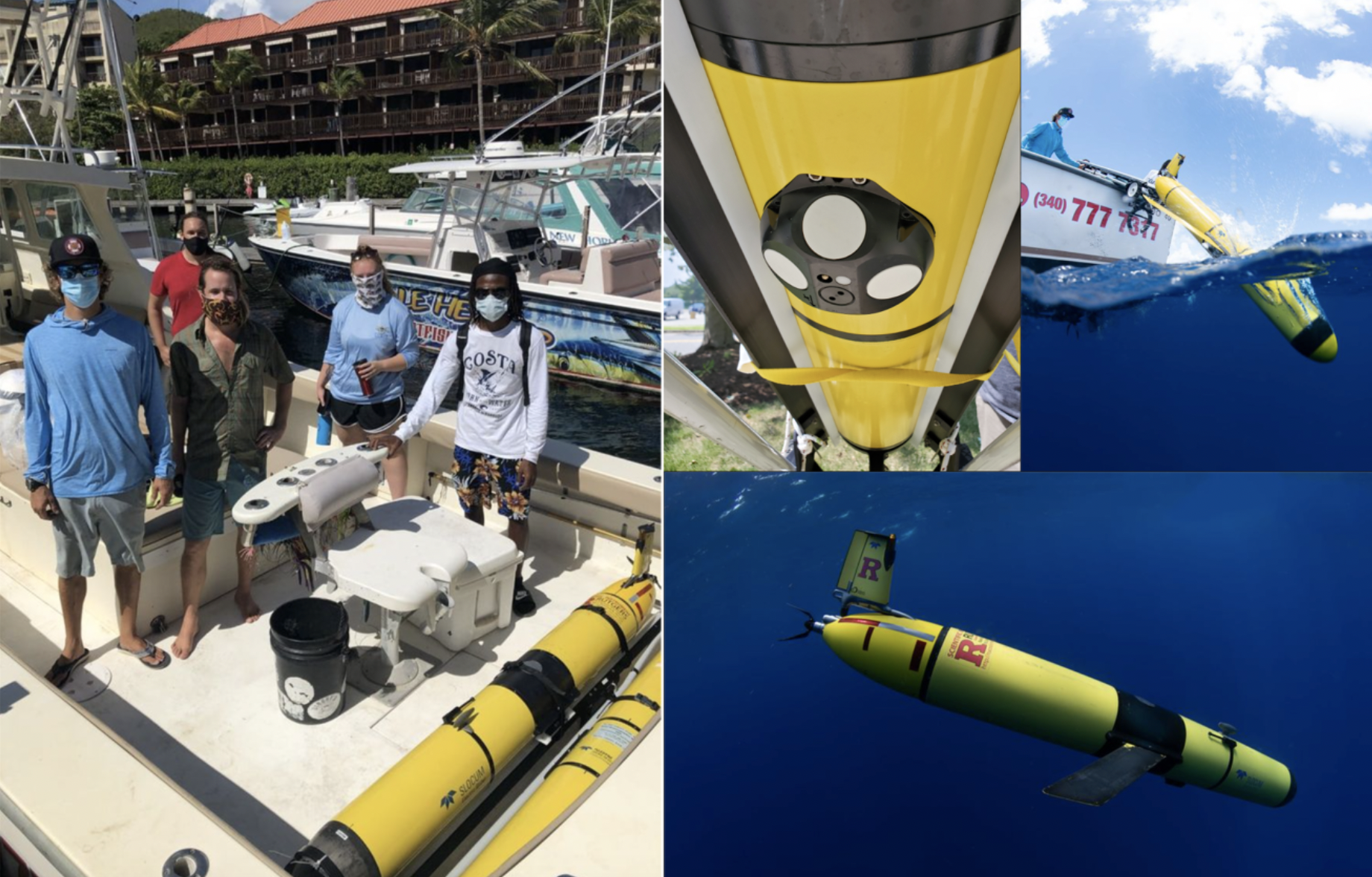 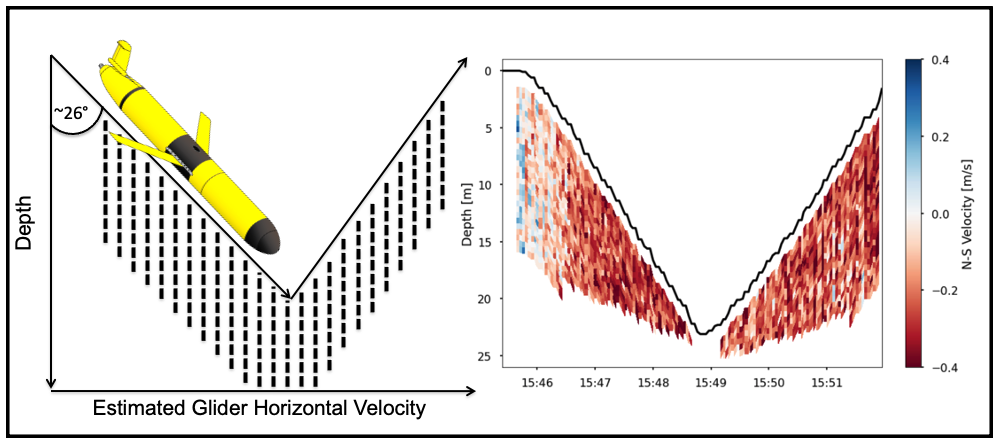 Glider ADCP Observations from both dives and climbs!
Transport Observation through Caribbean Passages
from a Slocum Glider ADCP
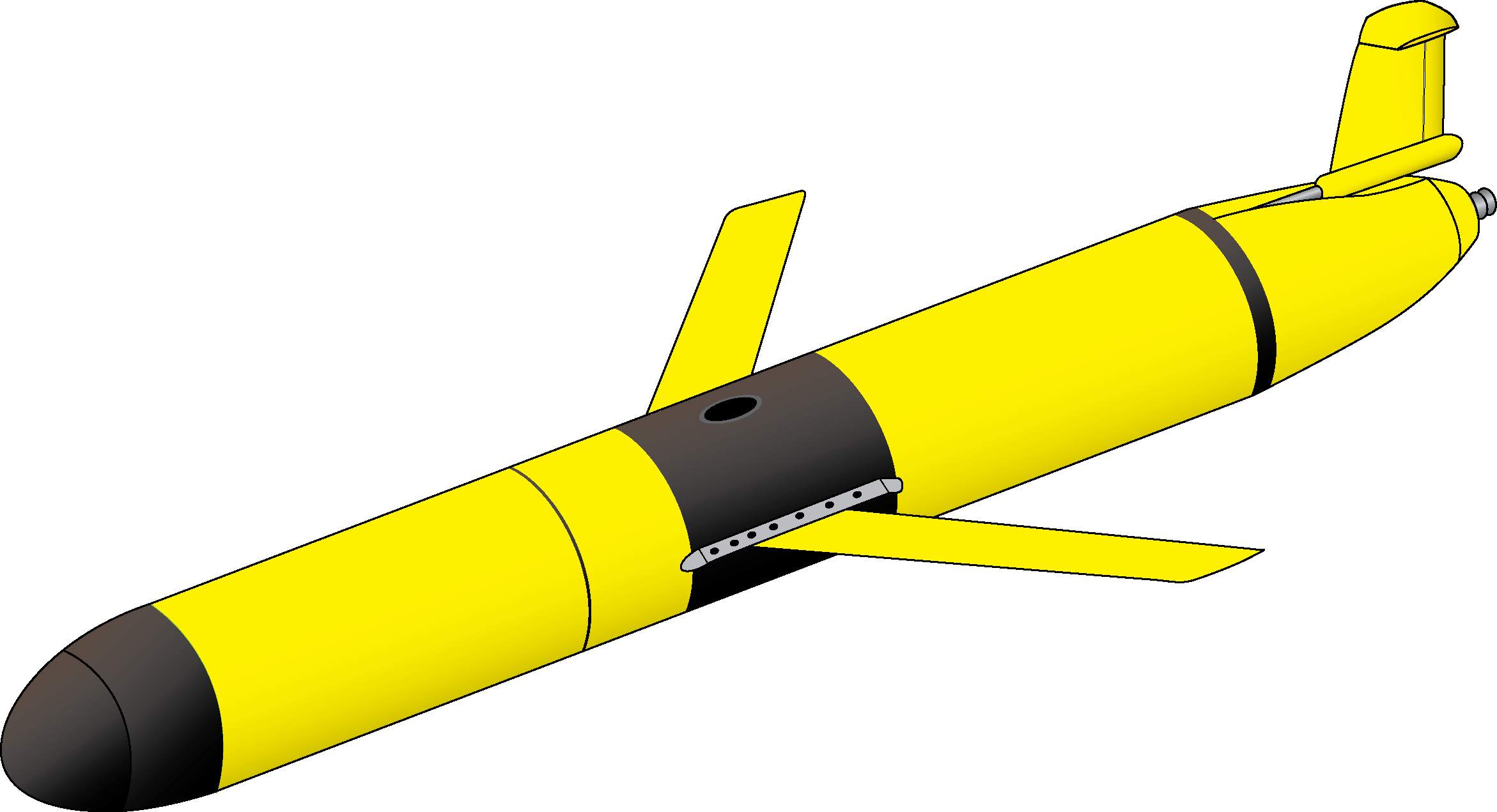 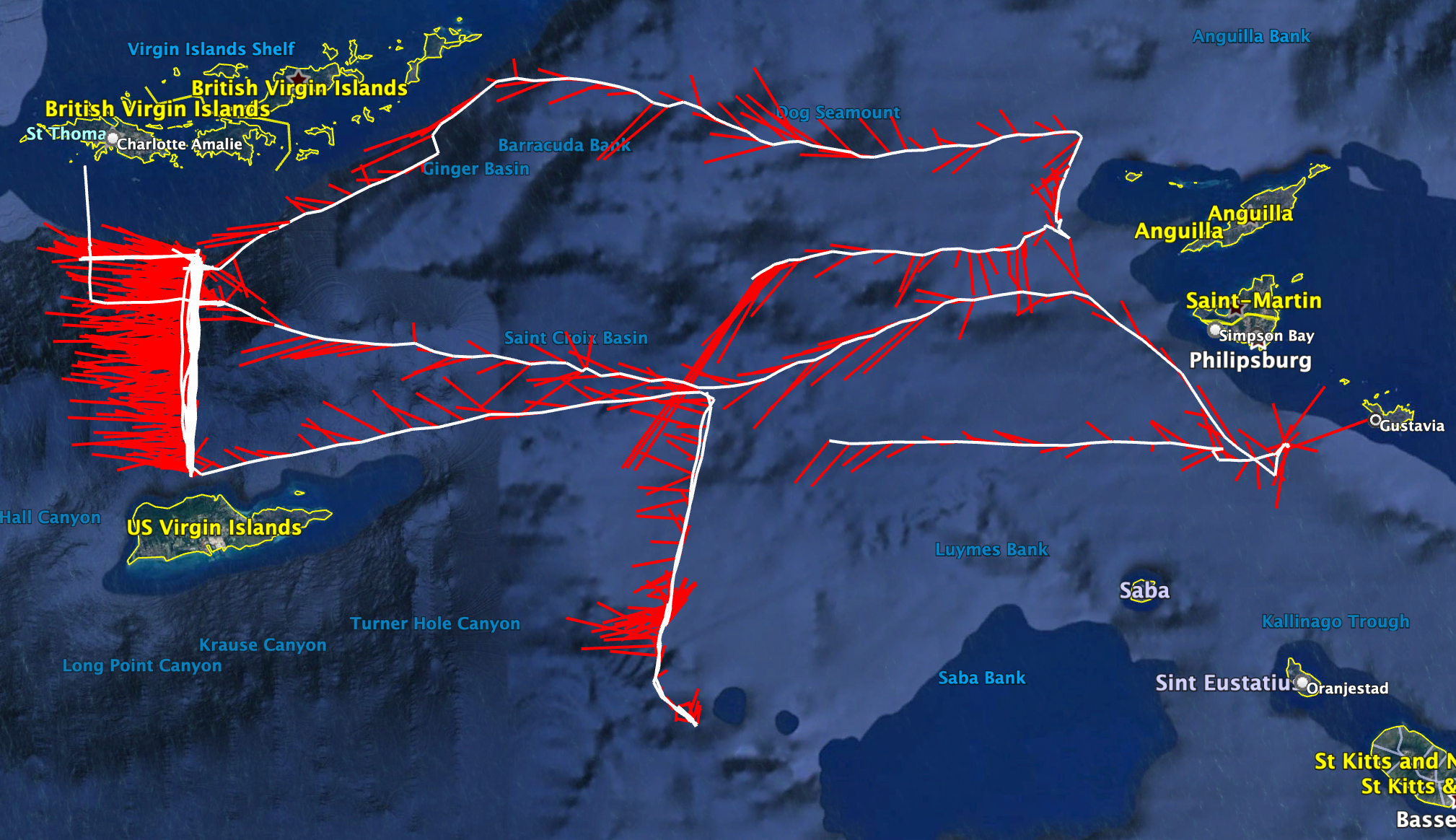 Transport Observation through Caribbean Passages
from a Slocum Glider ADCP
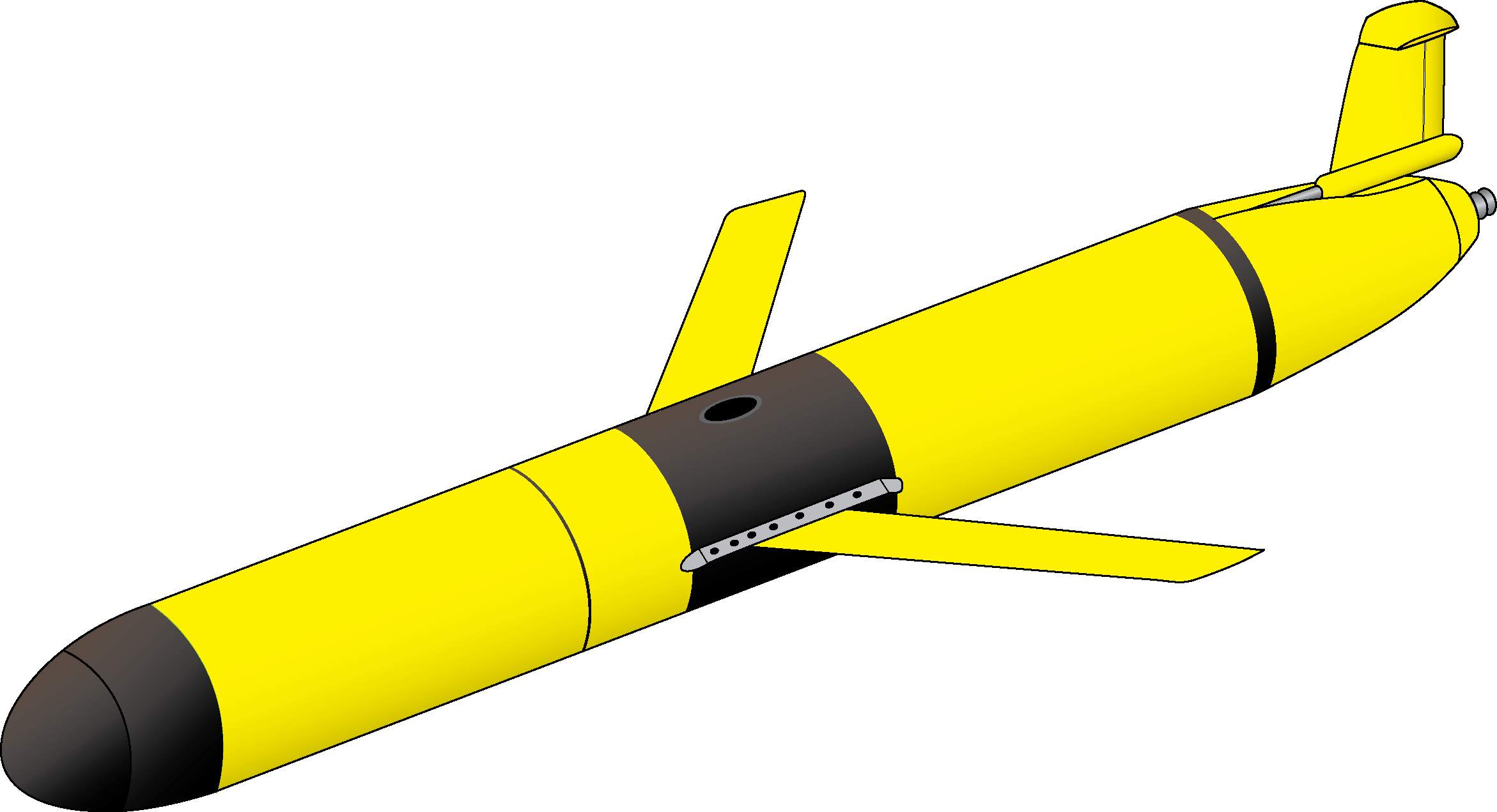 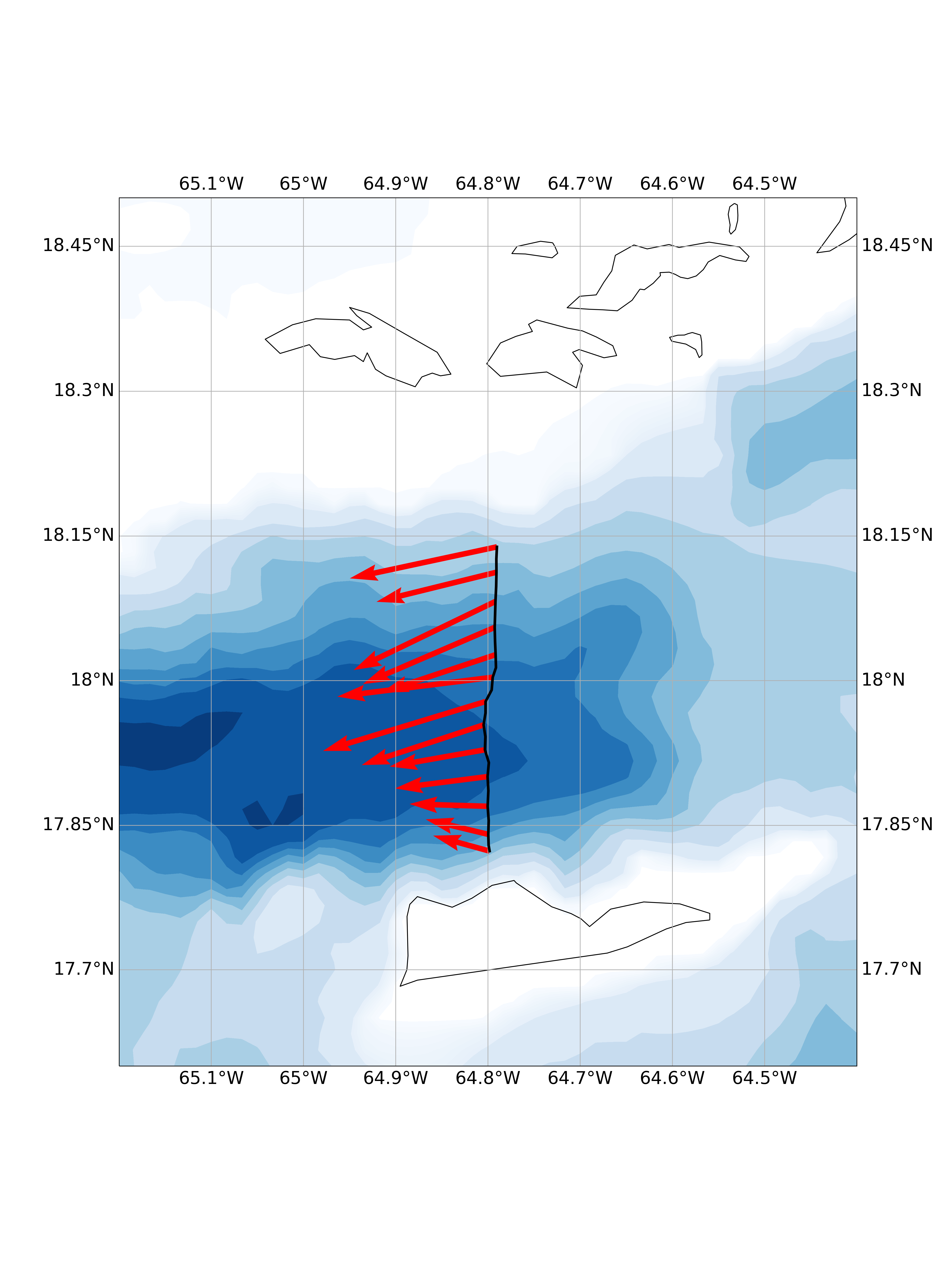 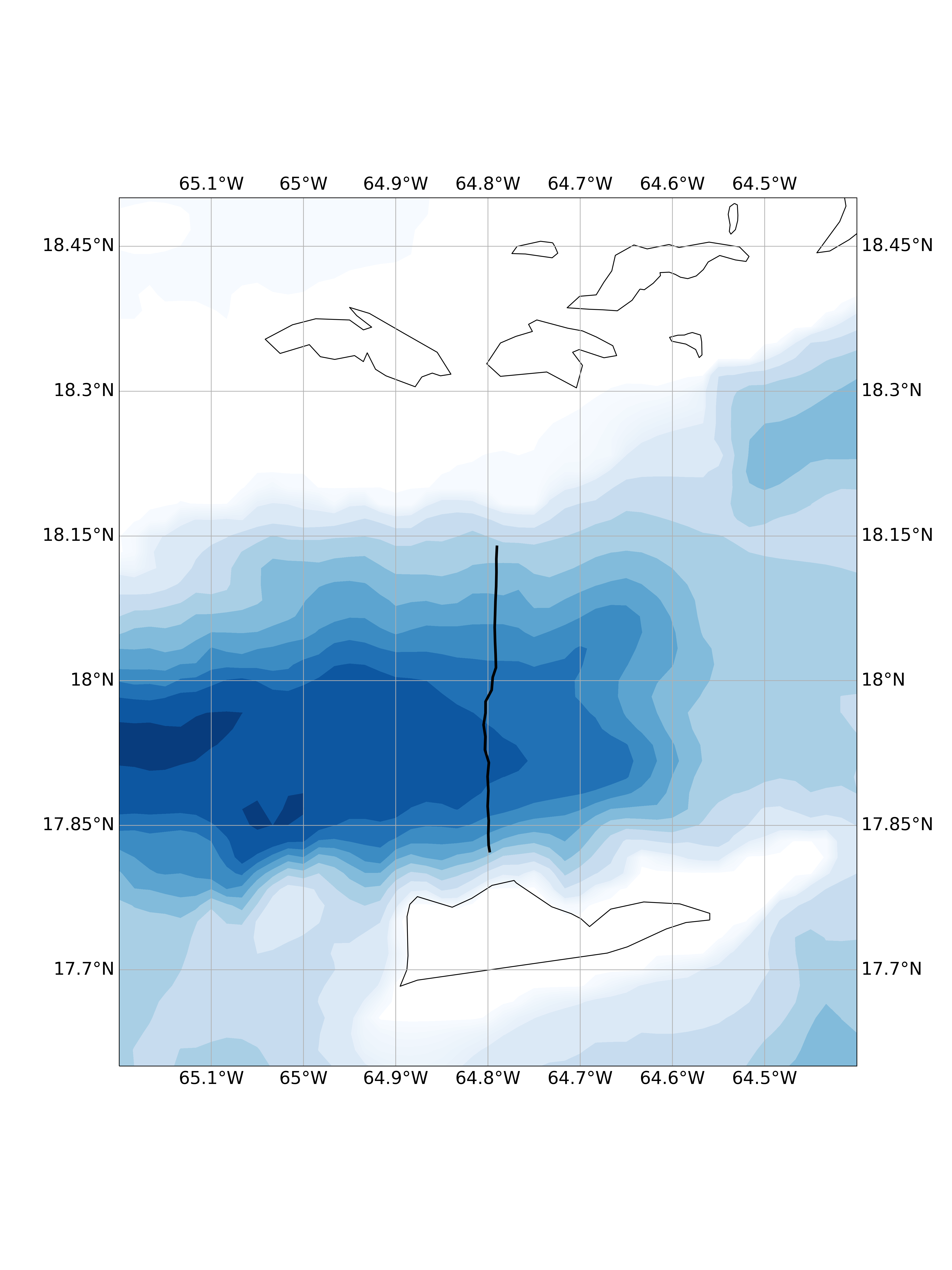 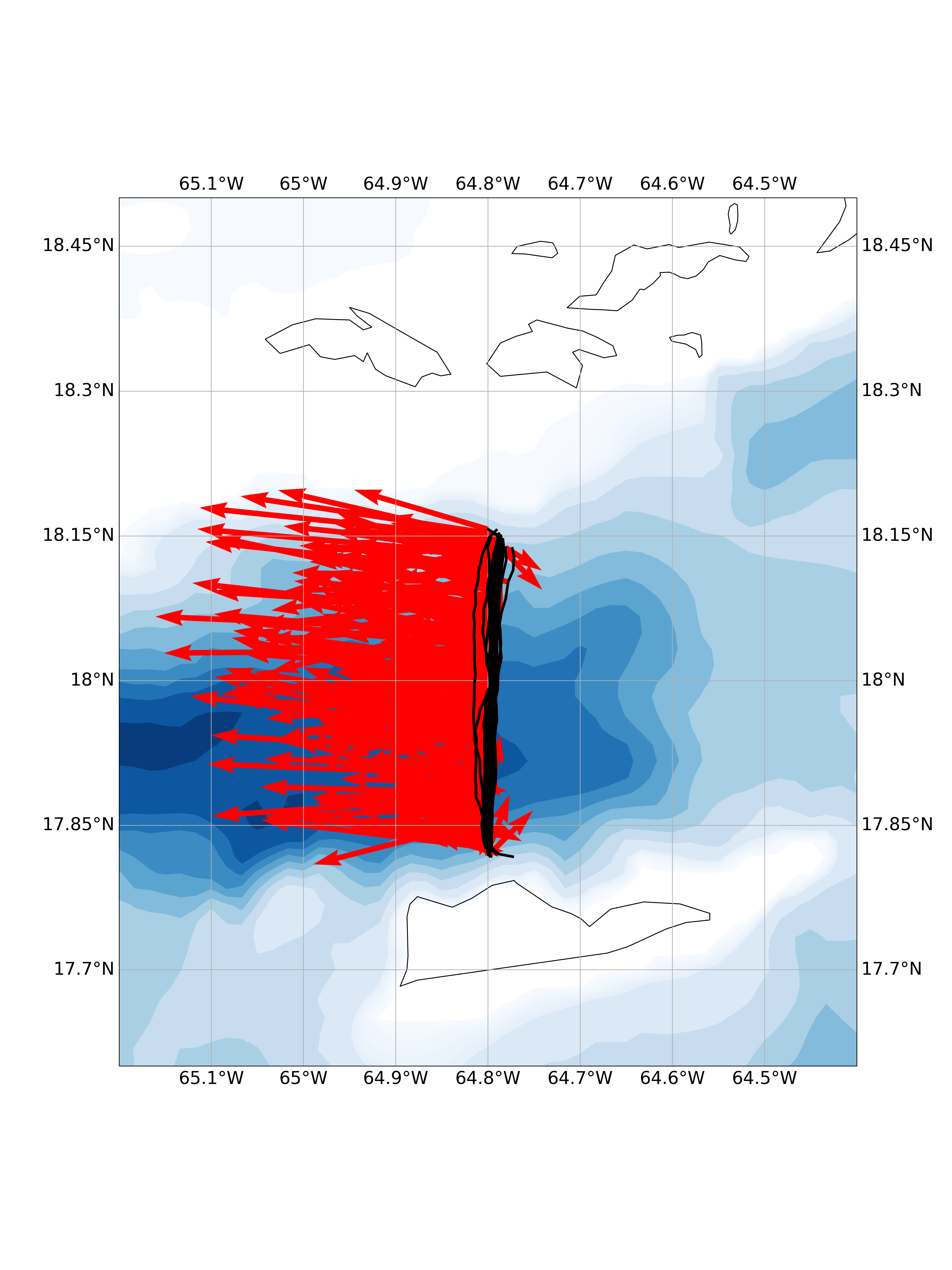 15 repeat transects of velocity observations!
Northern Edge
Southern Edge
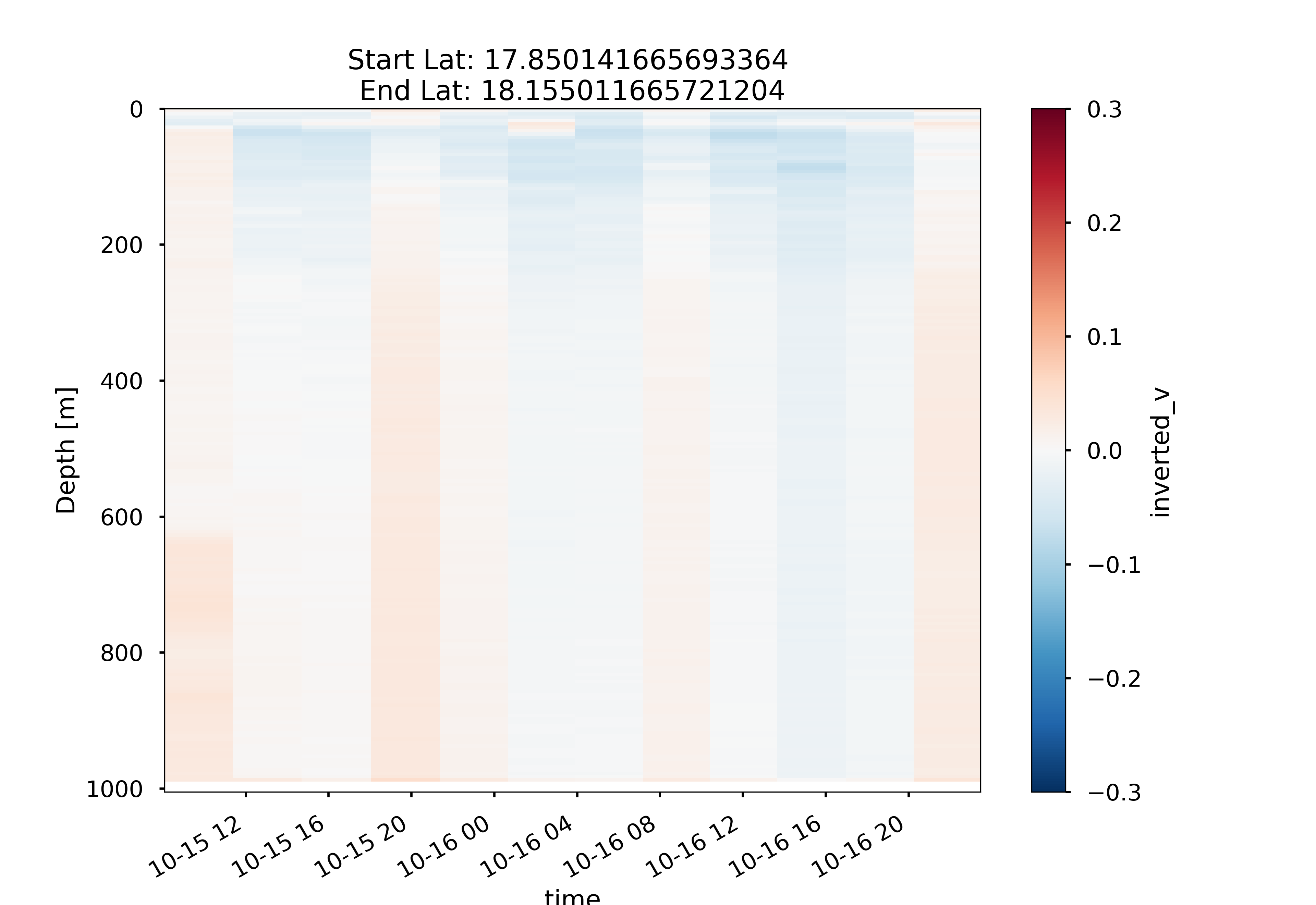 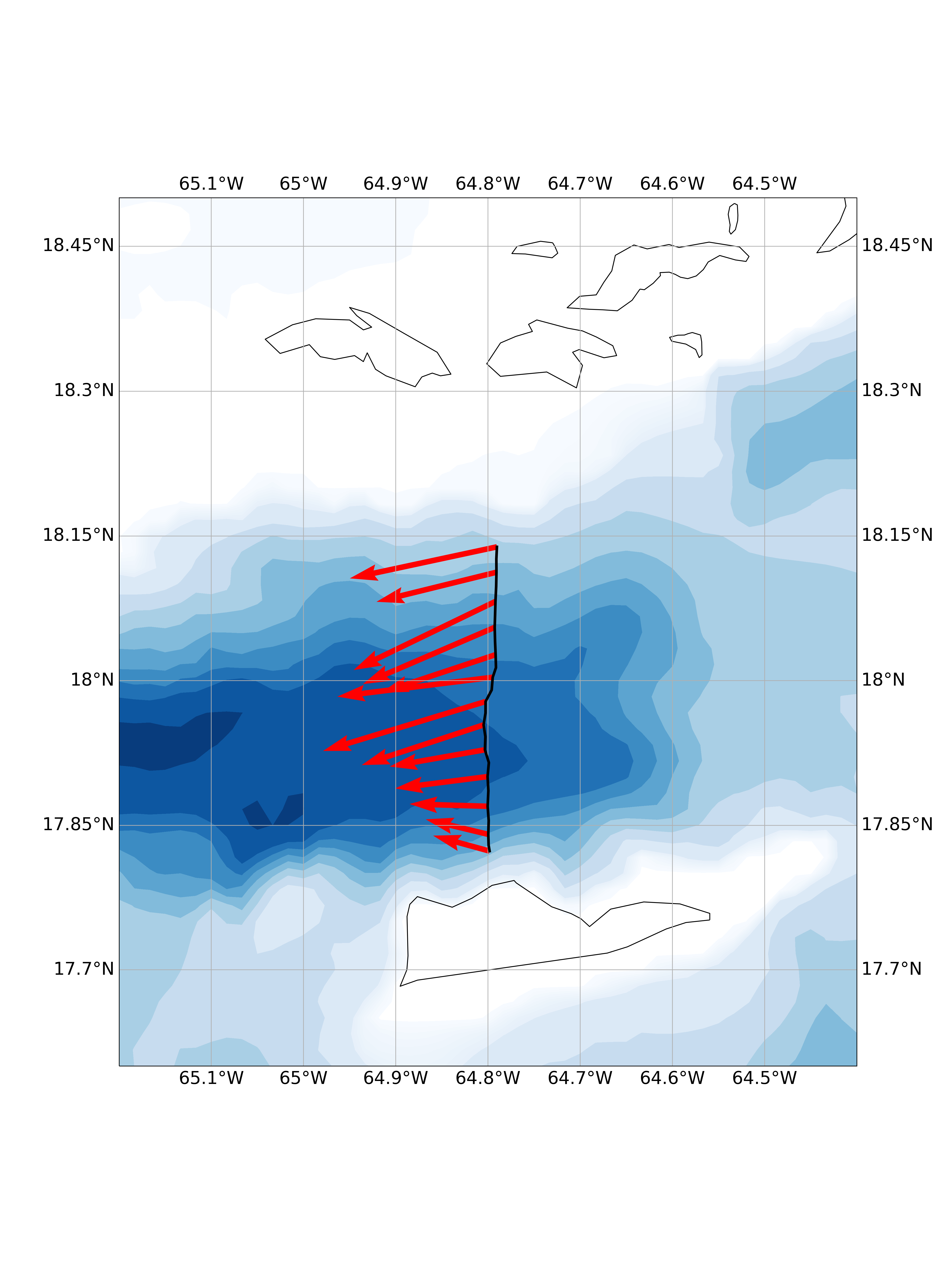 N-S Velocity [m/s]
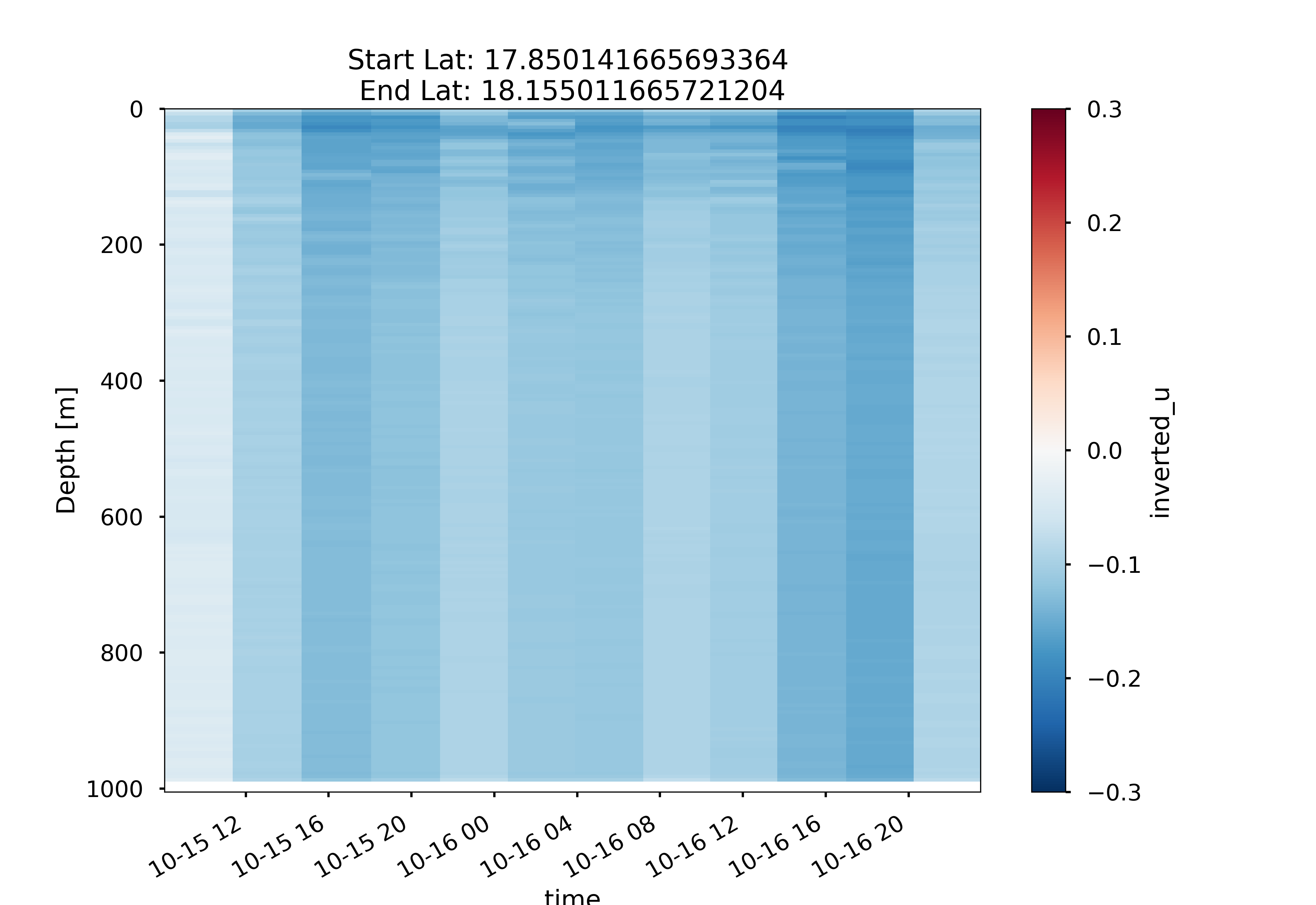 E-W Velocity [m/s]
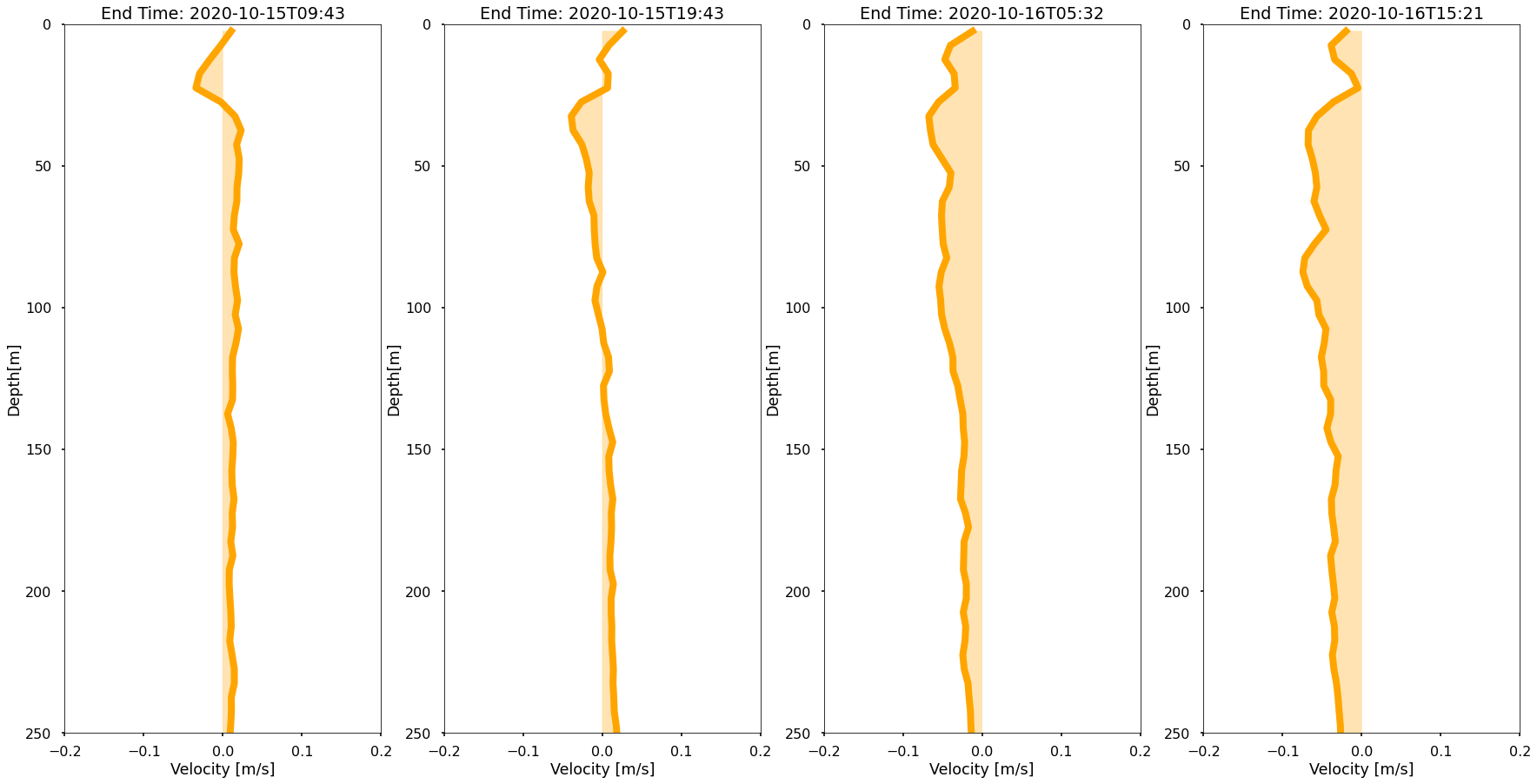 Southern Edge
Northern Edge
N-S Velocity [m/s]
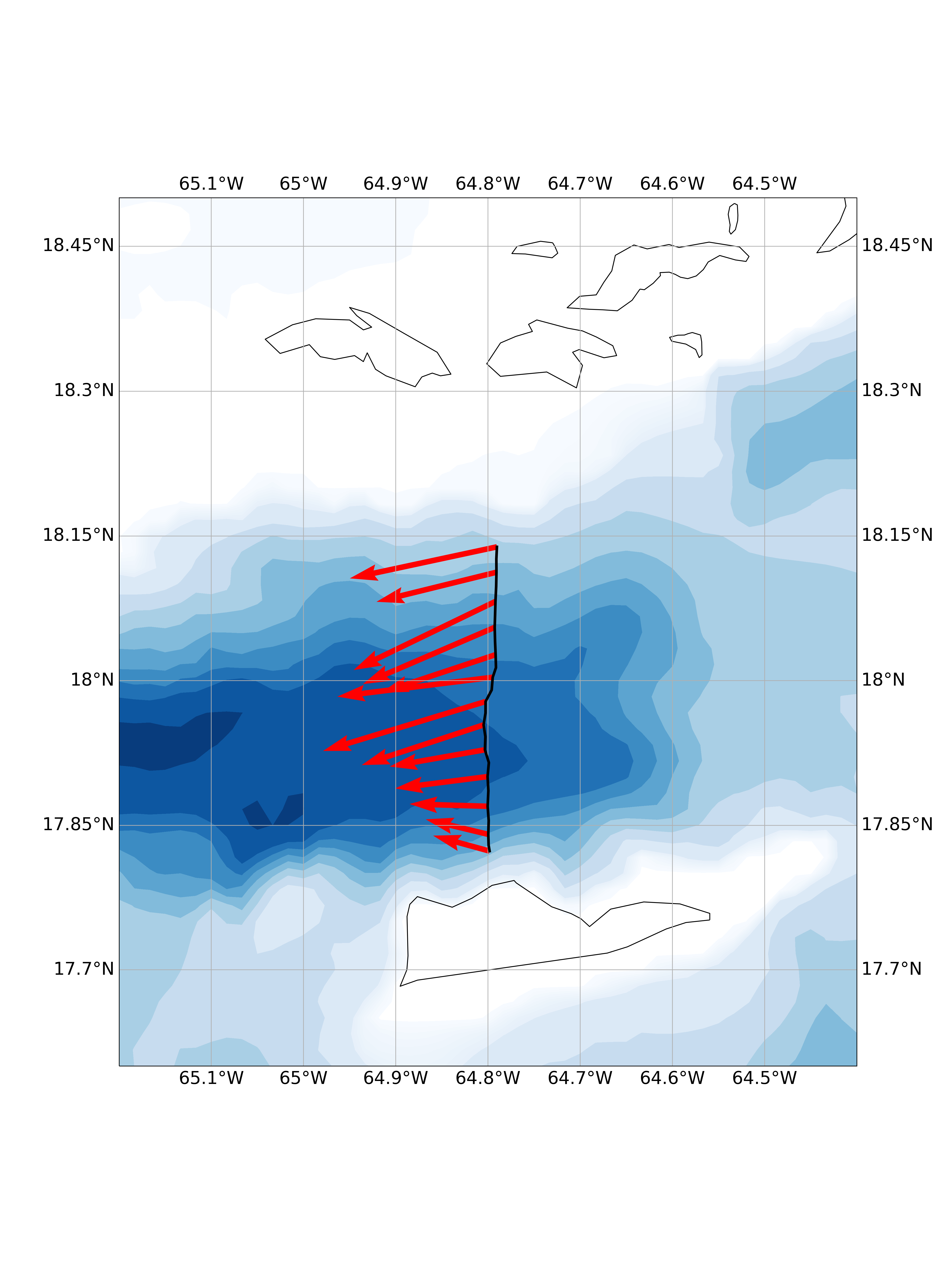 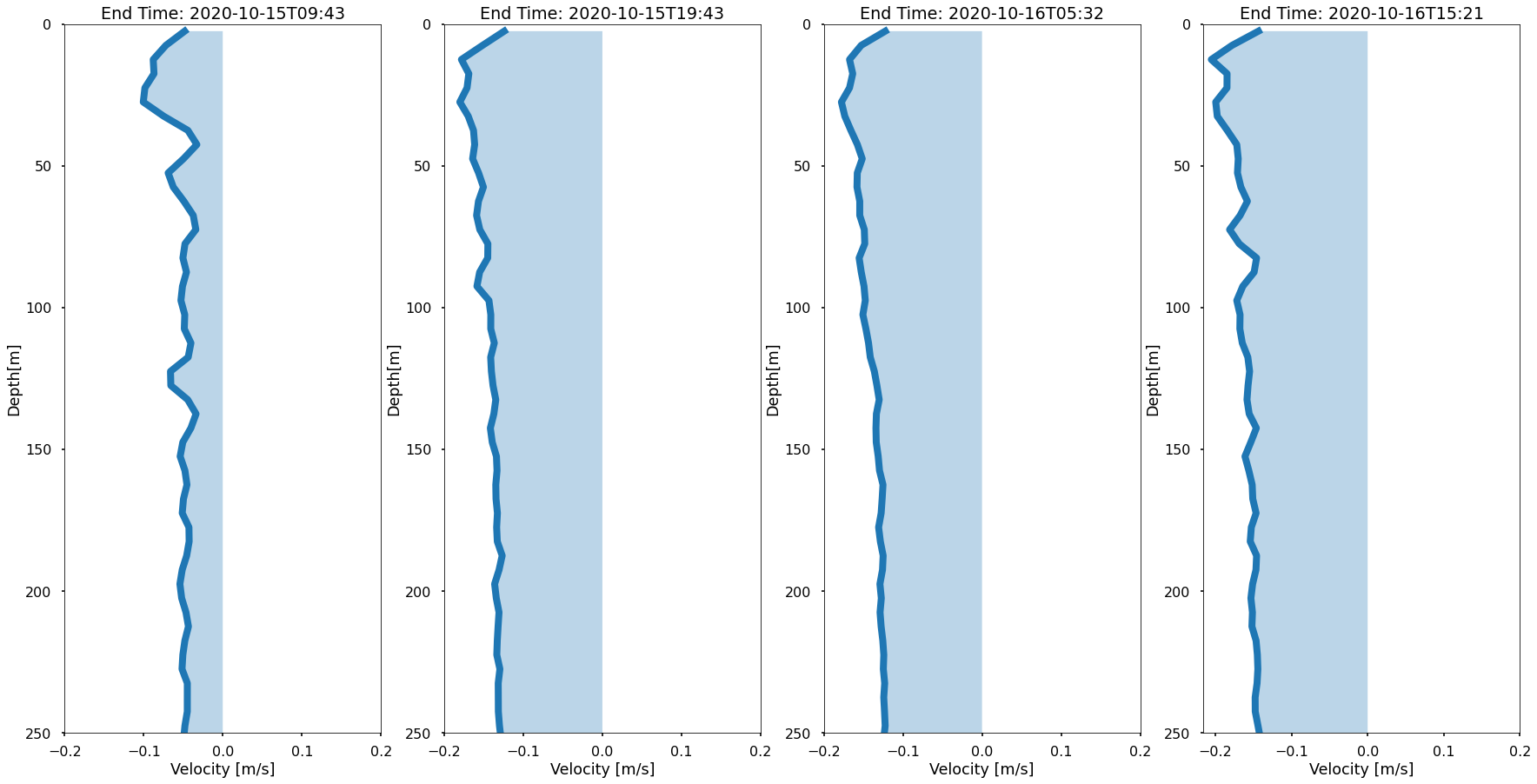 E-W Velocity [m/s]
Transect Mean Profile
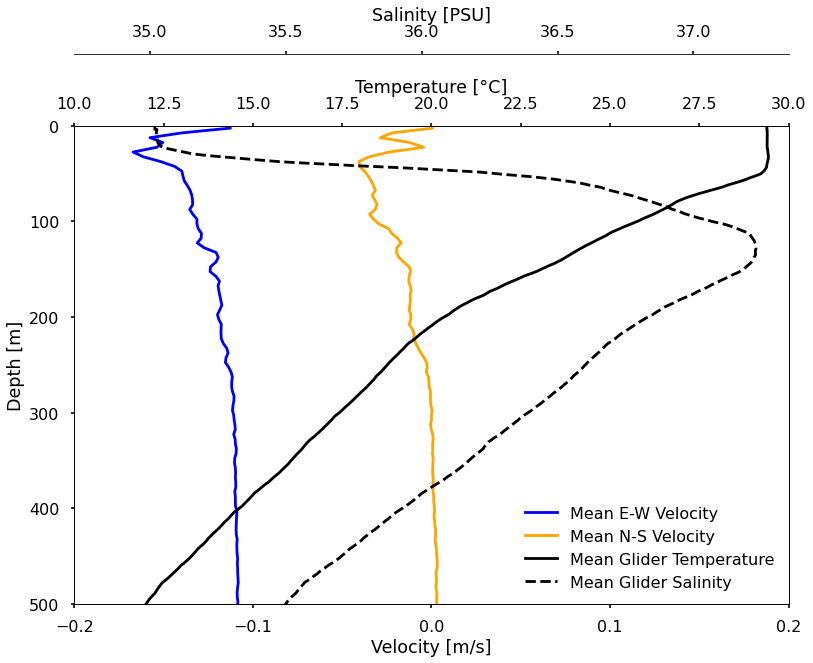 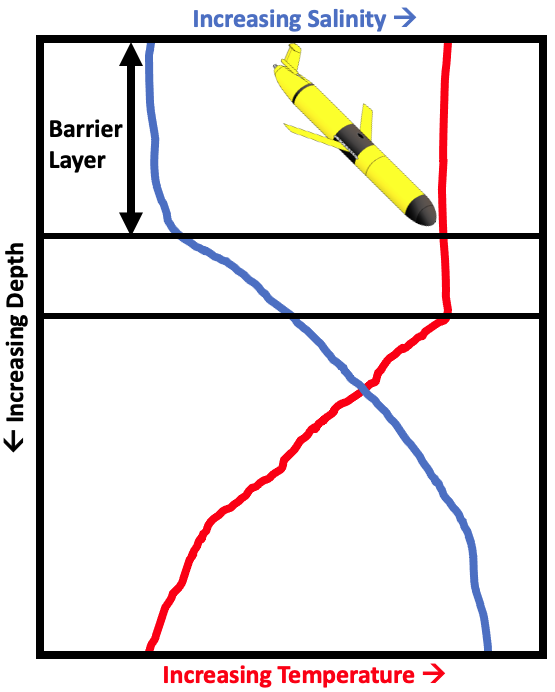 Real-Time Subsurface Current Assimilation in Hurricane Modeling and Forecasting
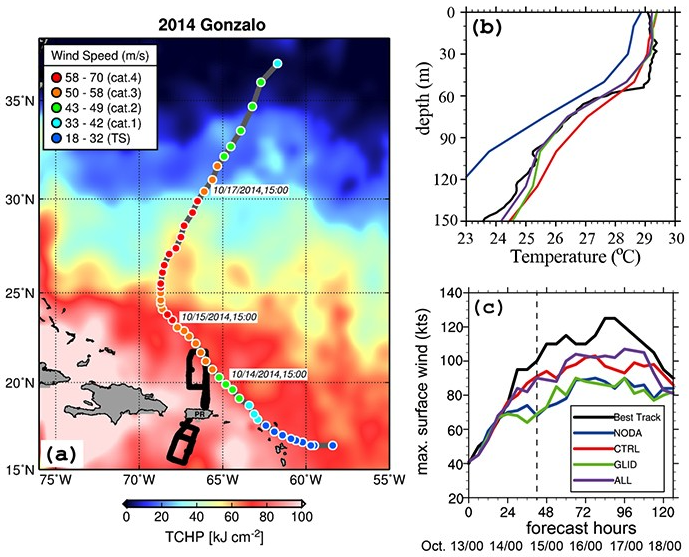 Assimilation of just glider temperature and salinity data reduced intensity forecasts errors as much as 50%

Initial modeled barrier layer was much weaker
(Dong et al. 2017)
Glider ADCP E-W Velocity
Glider ADCP N-S Velocity
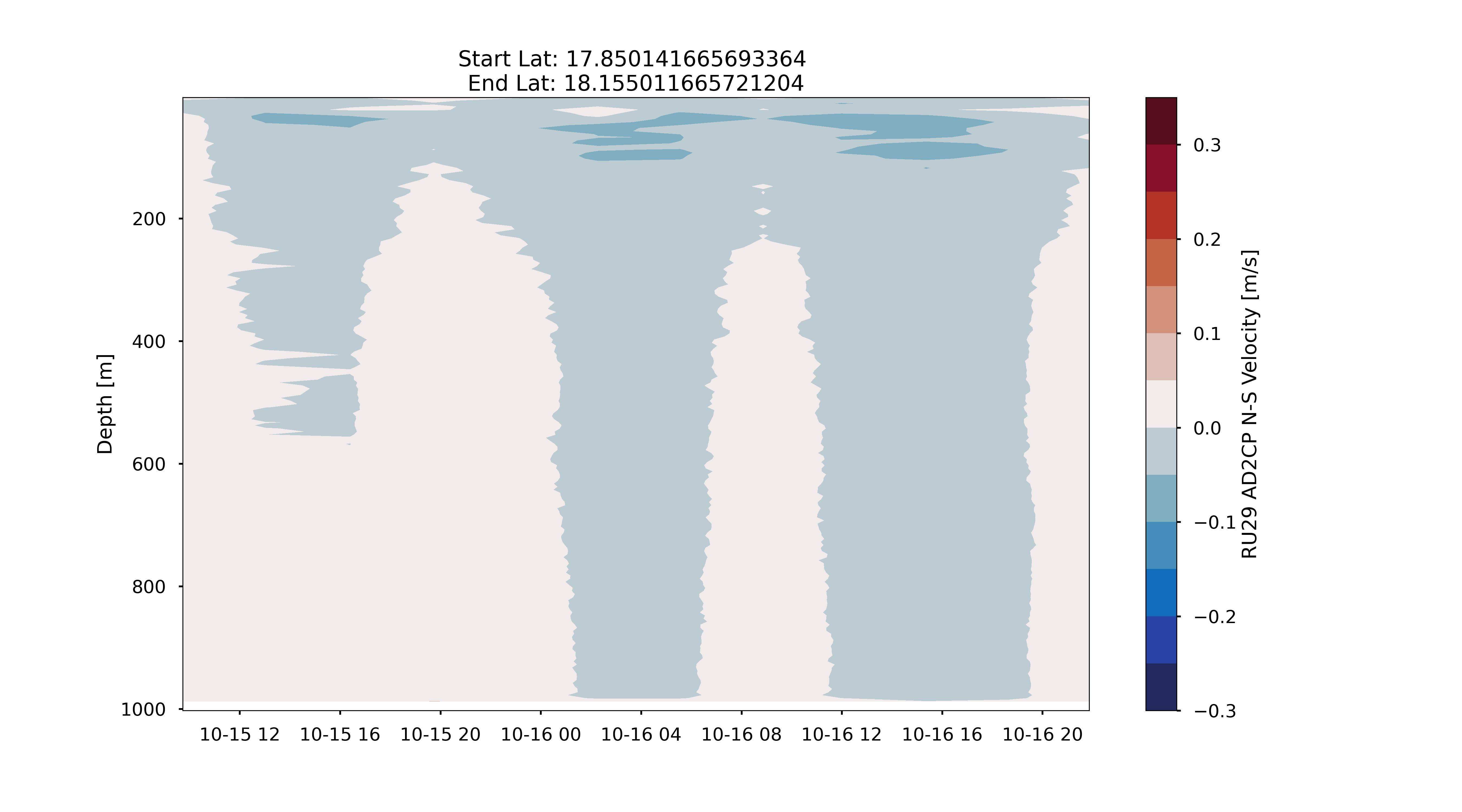 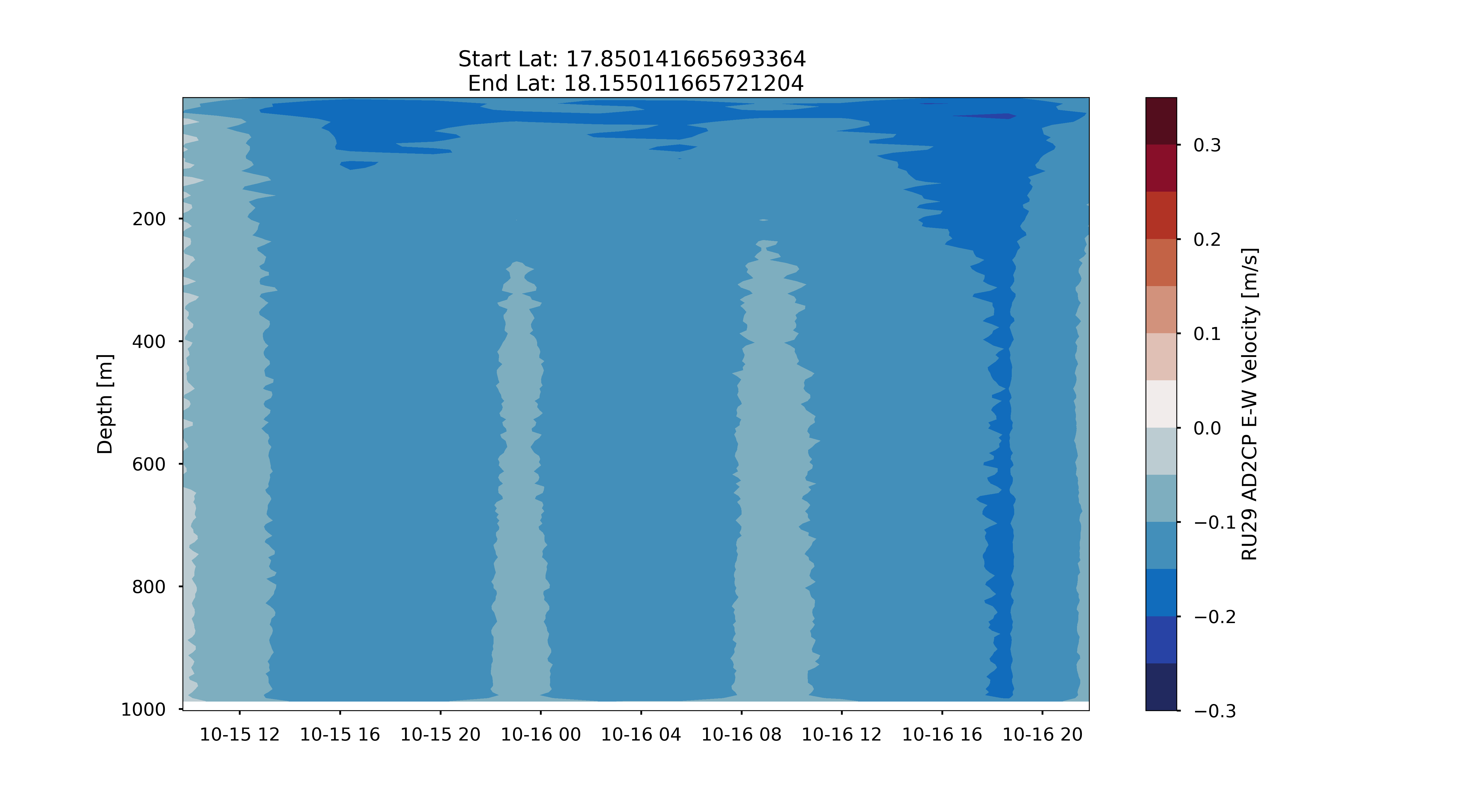 RTOFS E-W Velocity
RTOFS N-S Velocity
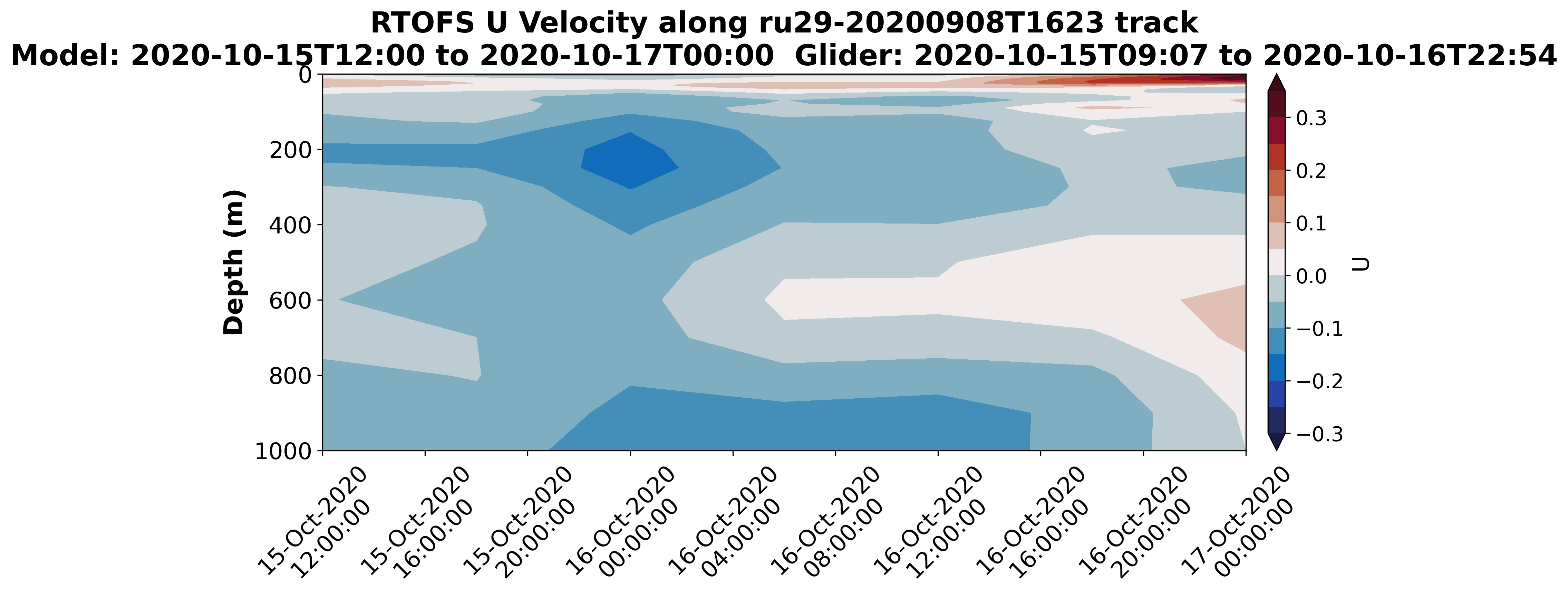 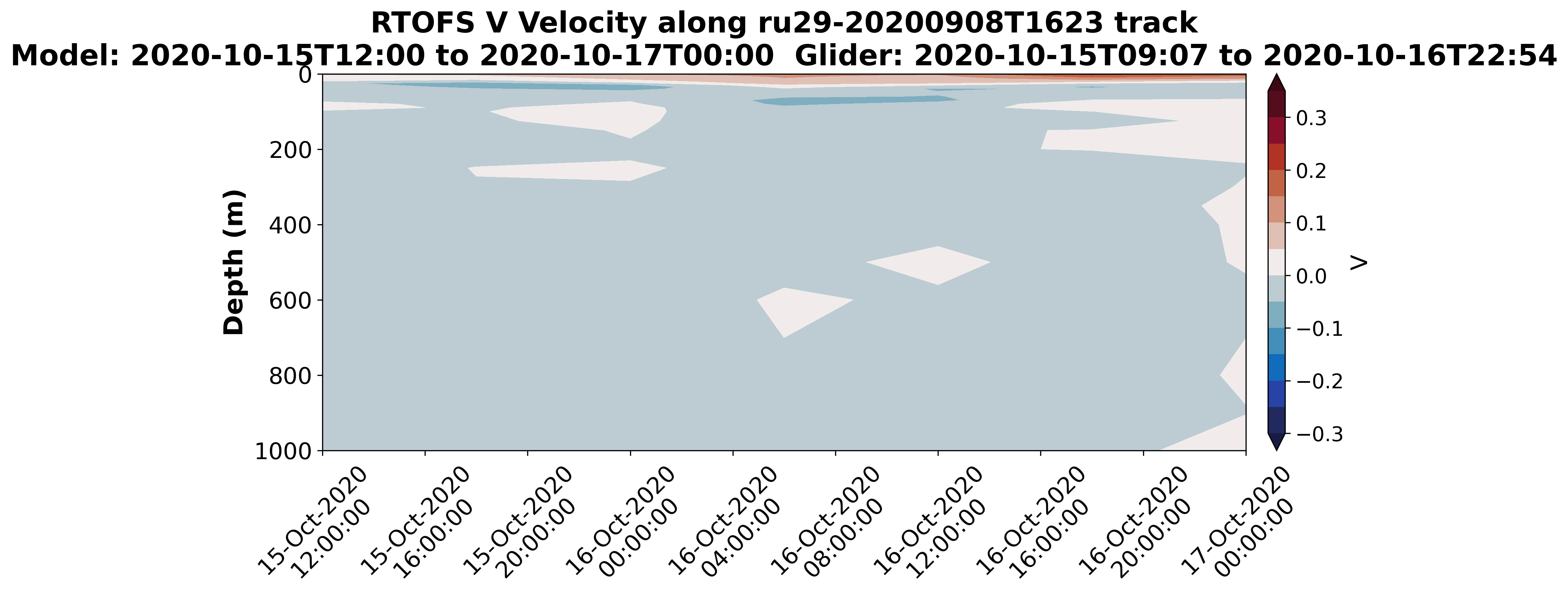 Transect Mean Profile
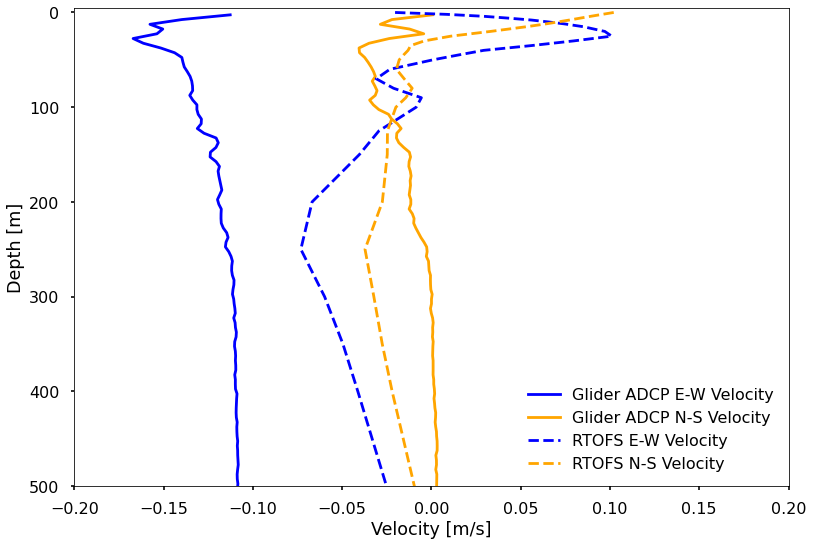 Into Caribbean
Out of Caribbean
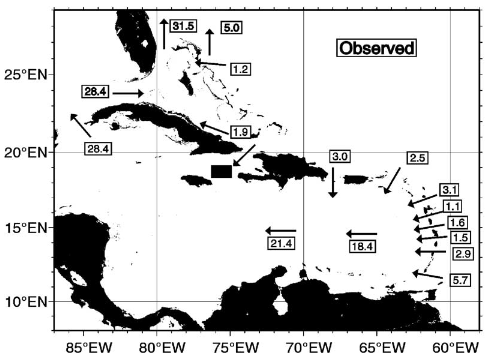 Future Work
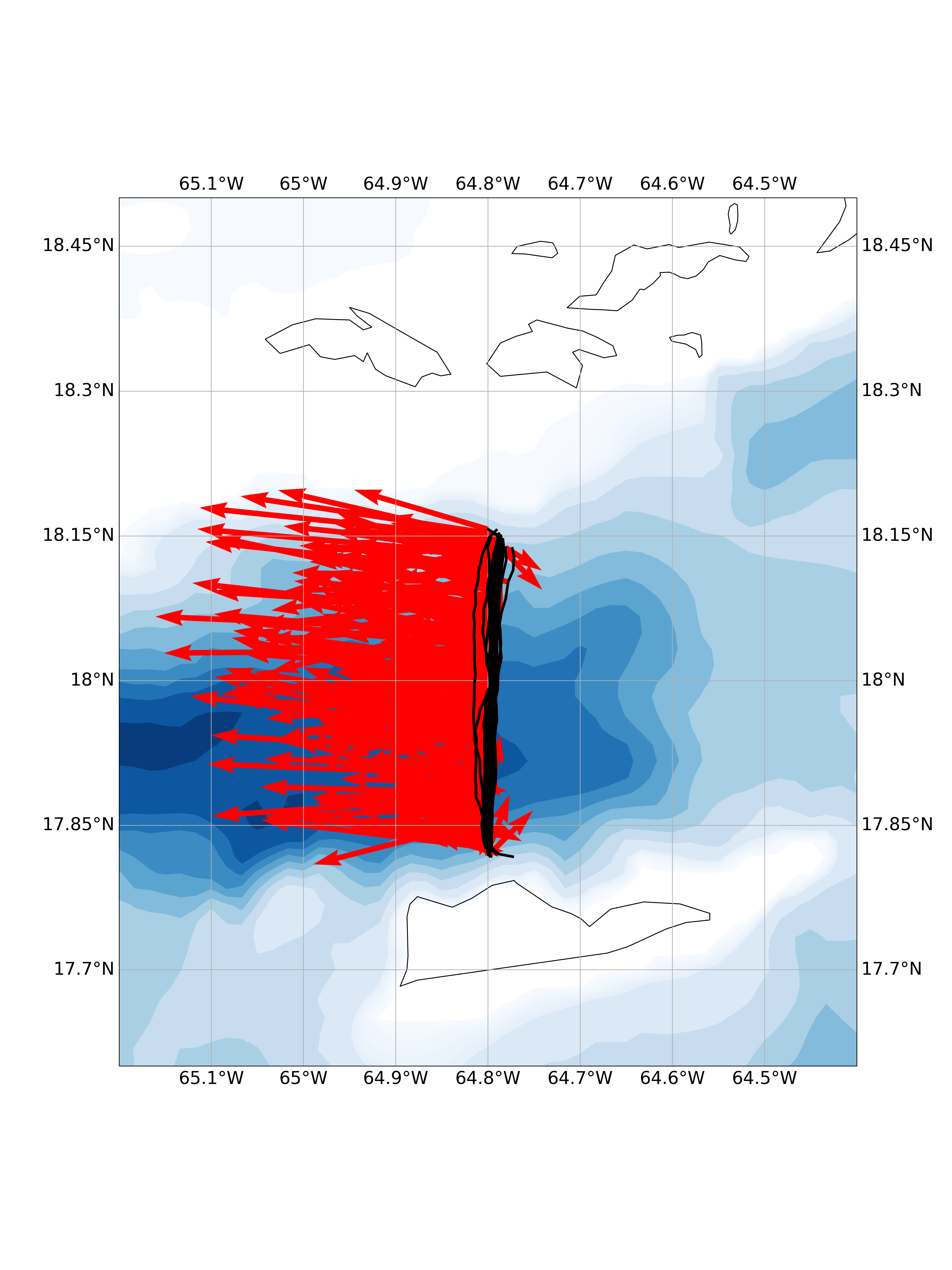 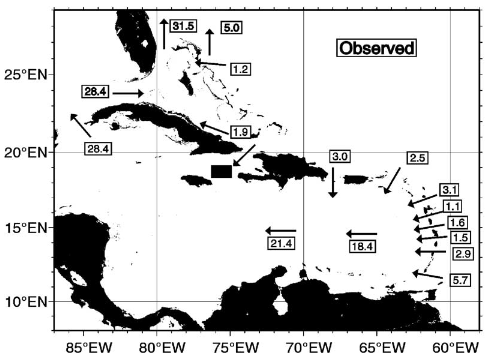 Future Work
Complete full Caribbean passage transect
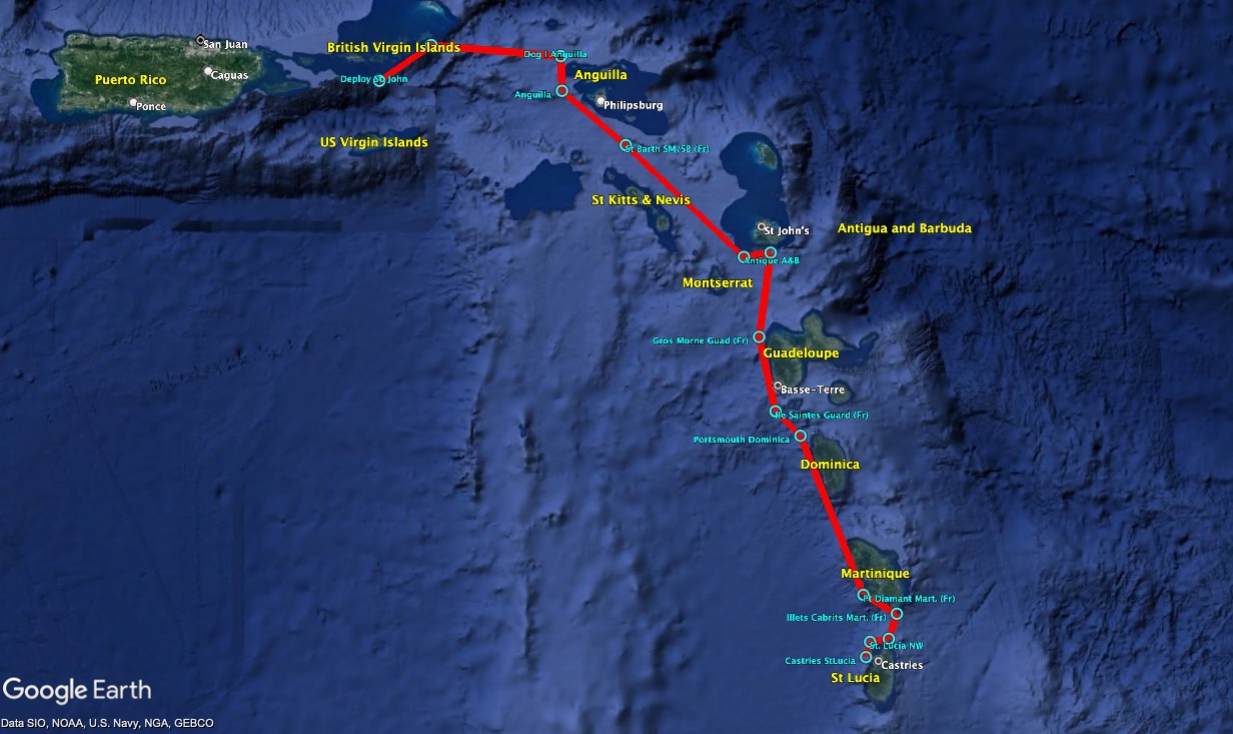 Future Work
Application of real-time processed subsurface current data in model data assimilation
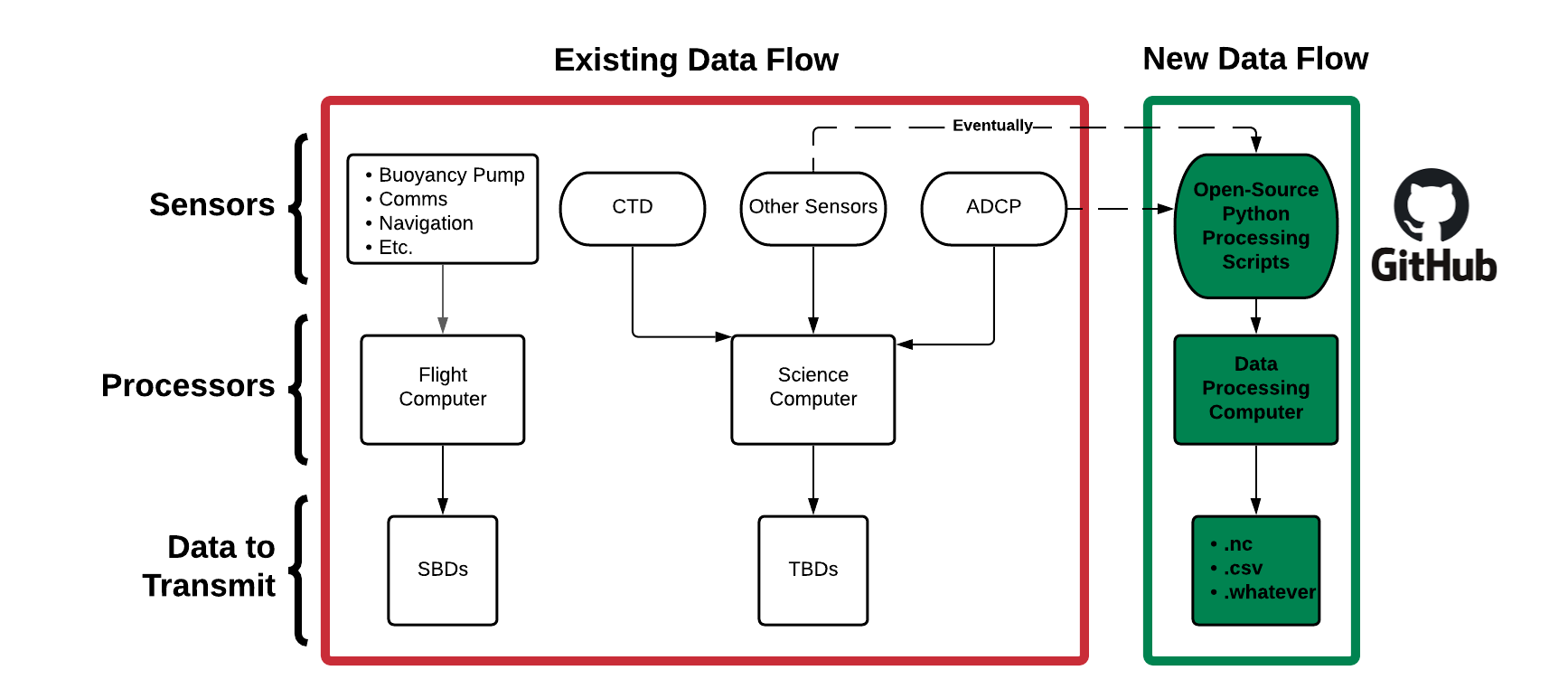 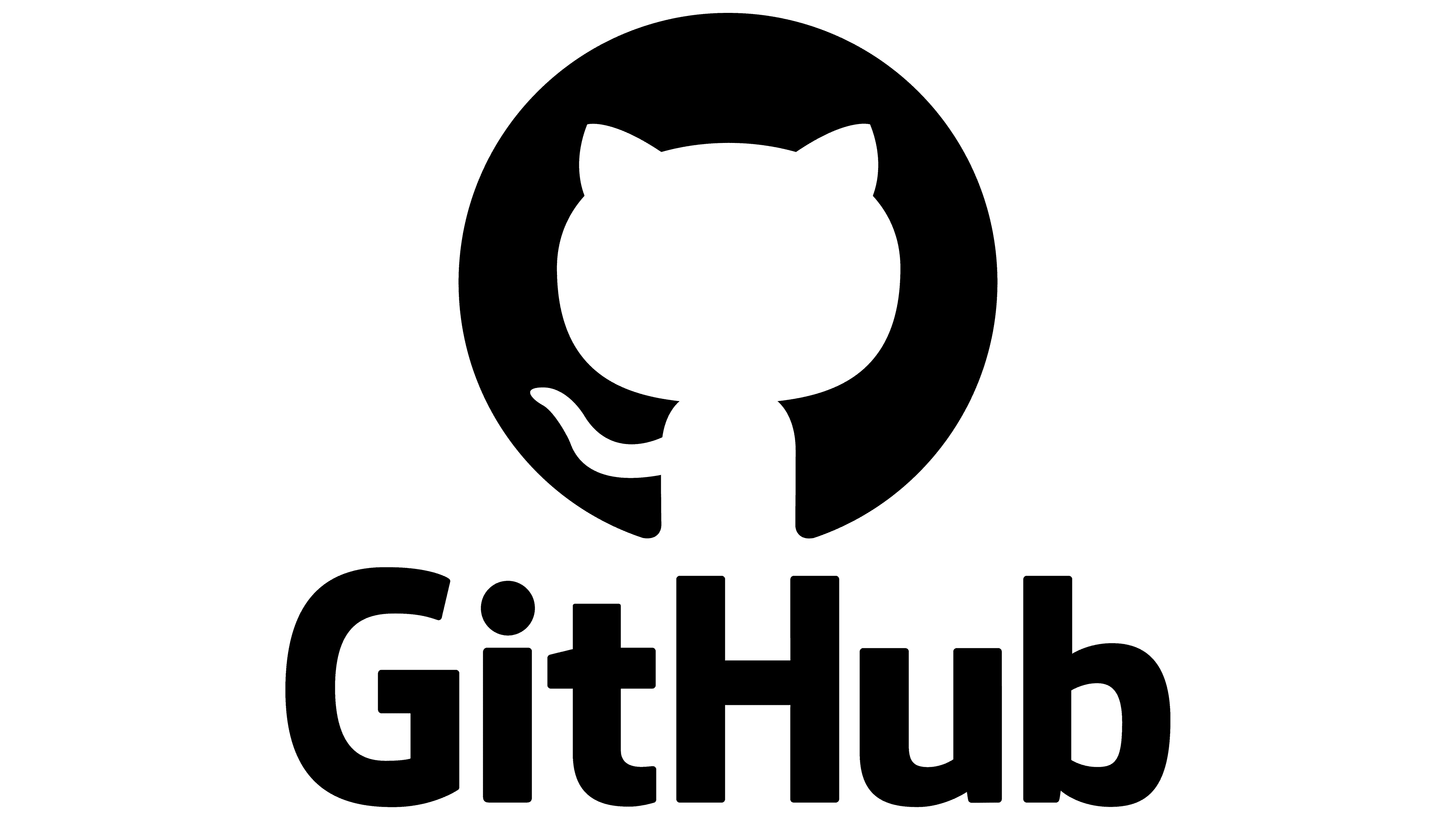 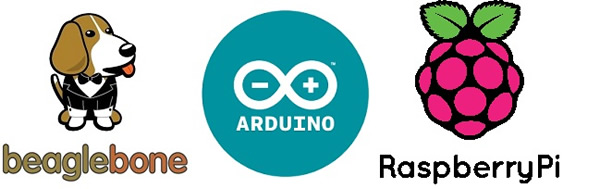 https://github.com/JGradone/Glider_ADCP_Real_Time_Processing
Thank you!Questions?Contact Info: jgradone@marine.rutgers.edu